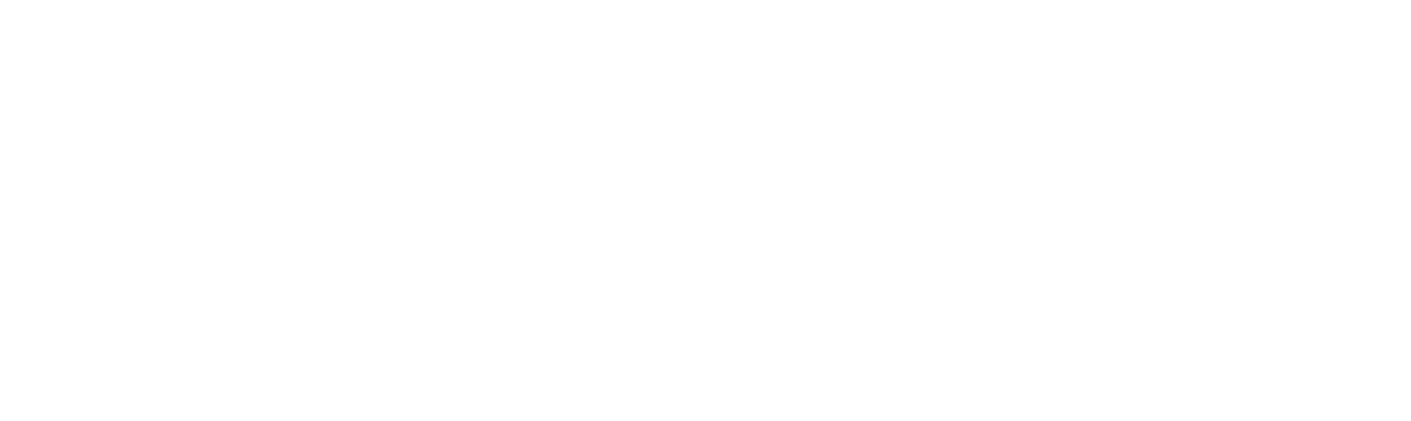 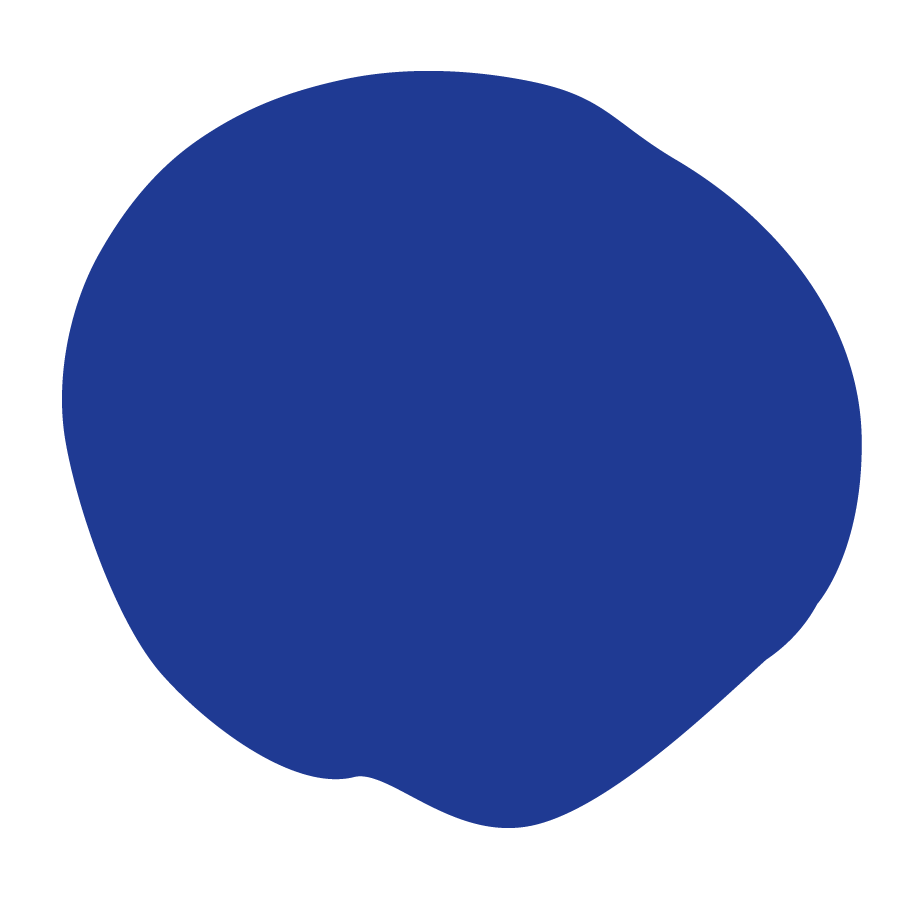 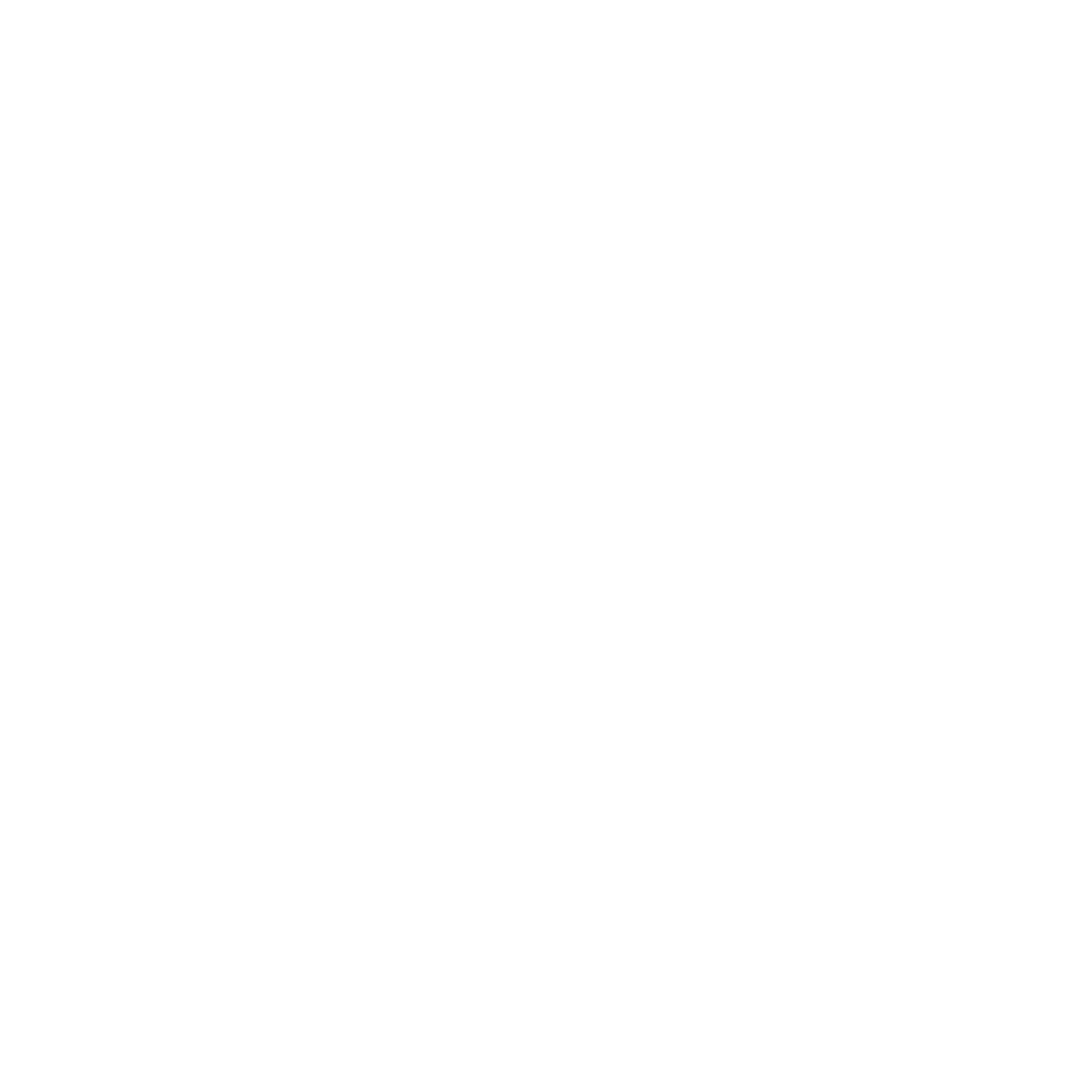 UNLEASHED
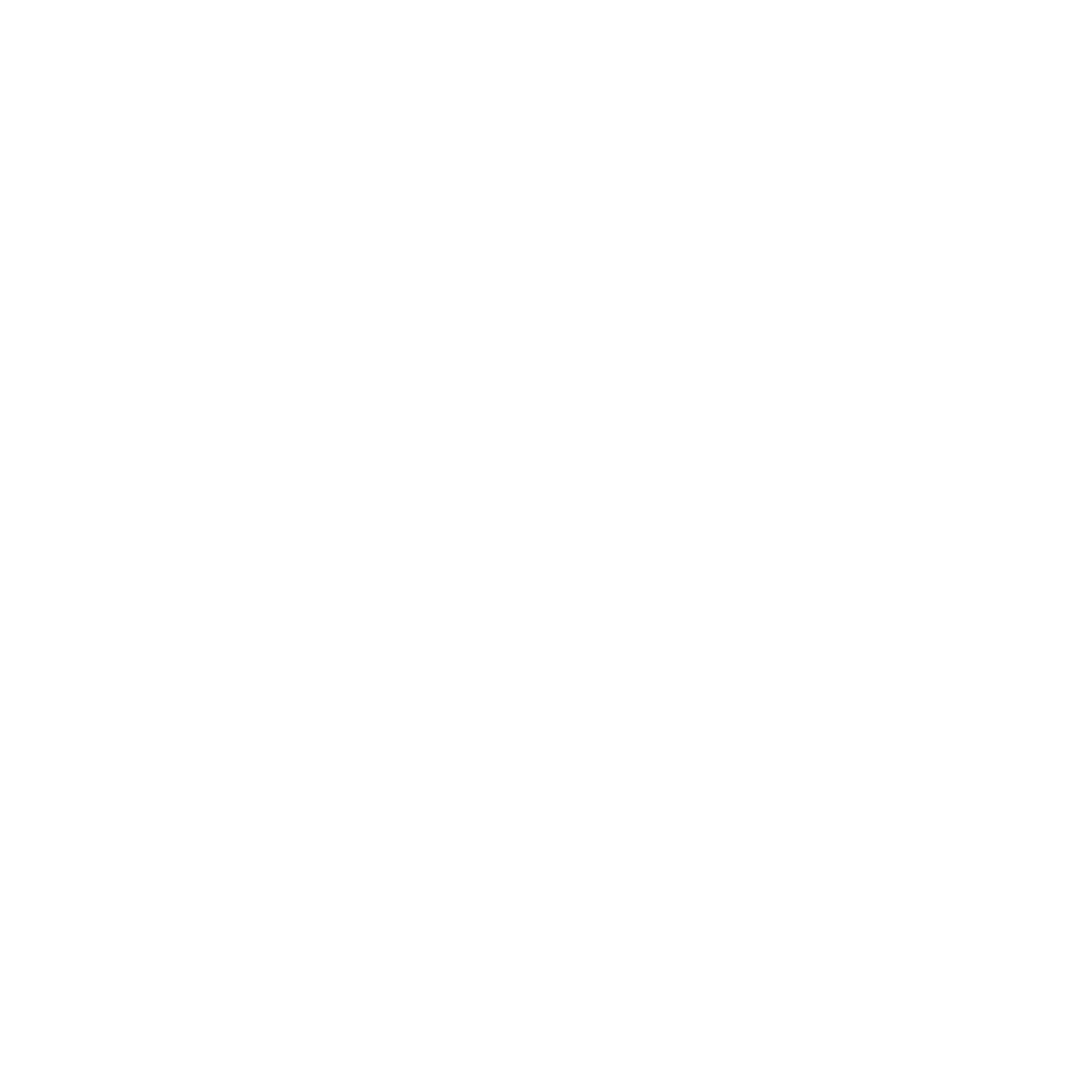 Suggested Calendar
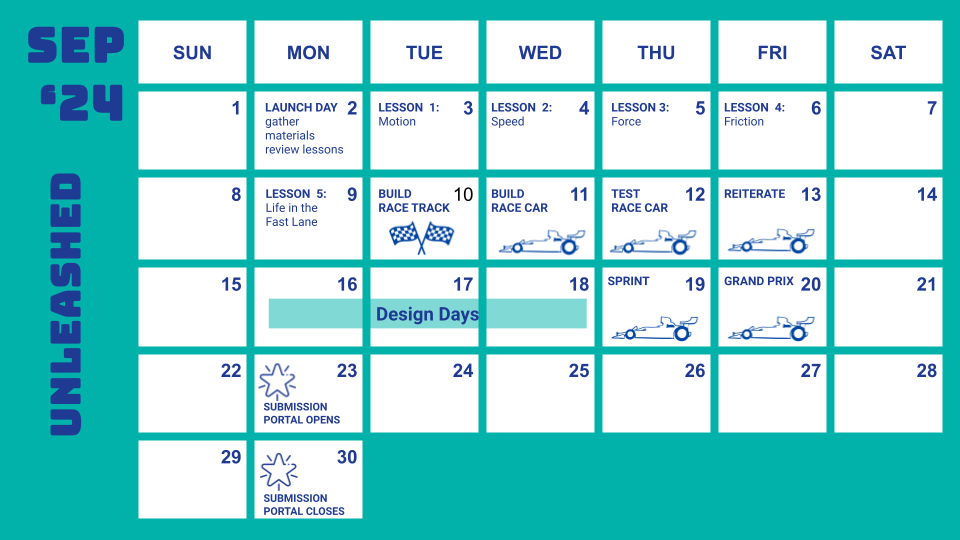 [Speaker Notes: Teacher notes: 
Please note, this is a suggested calendar. Feel free to adapt to fit your schedule.]
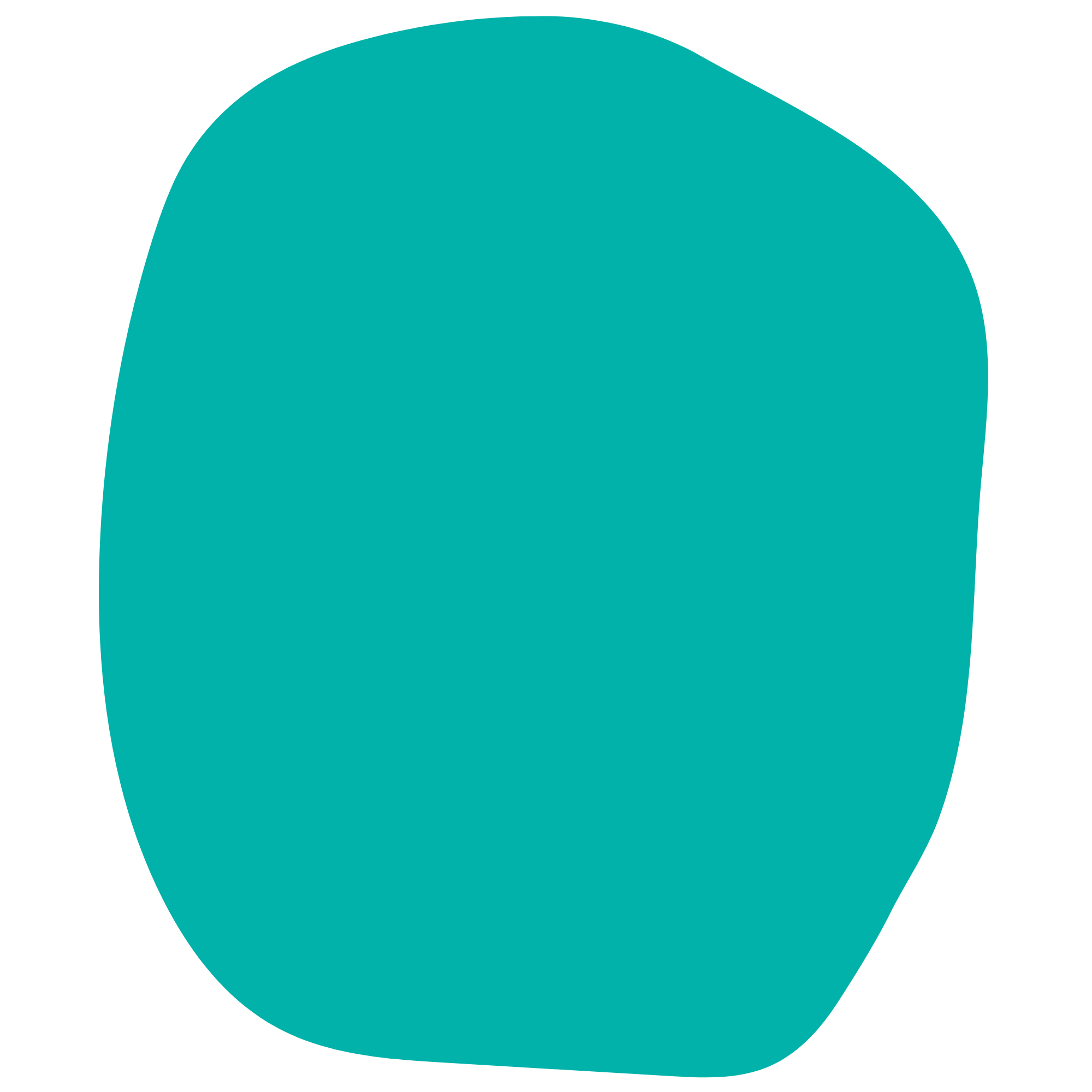 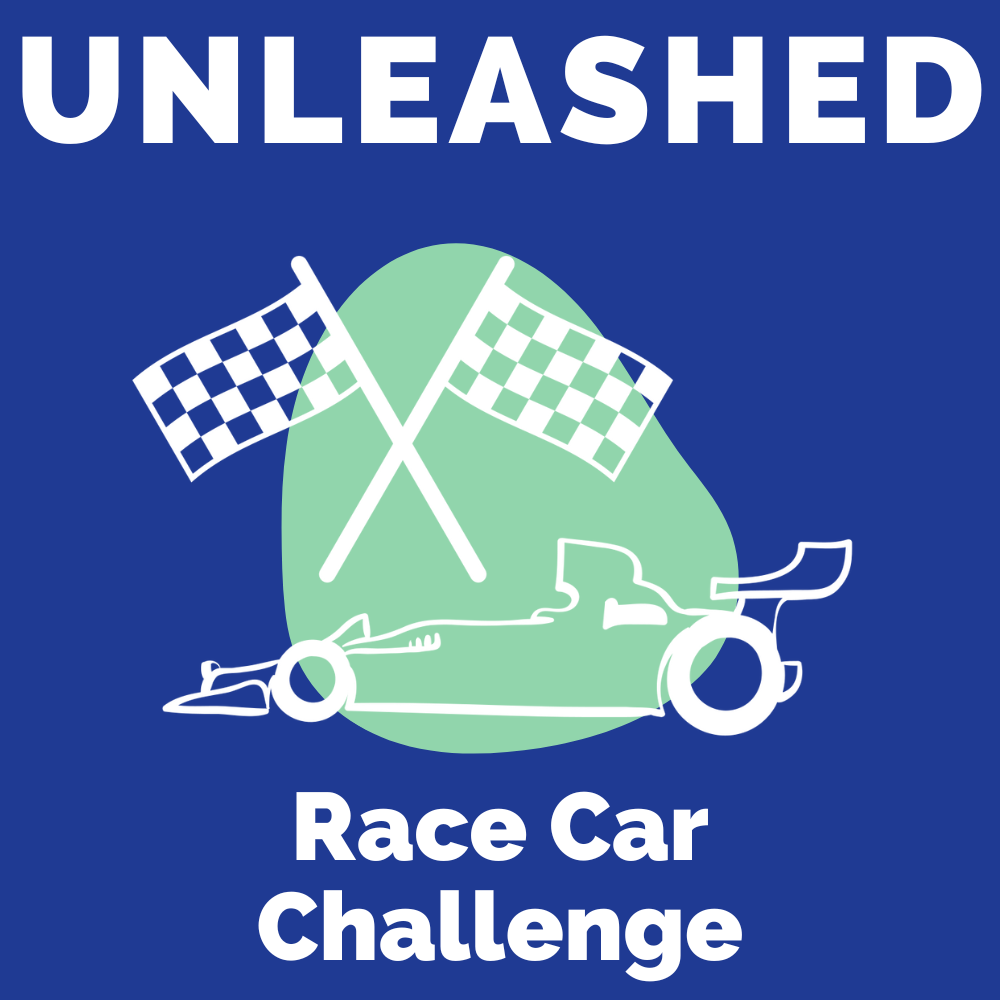 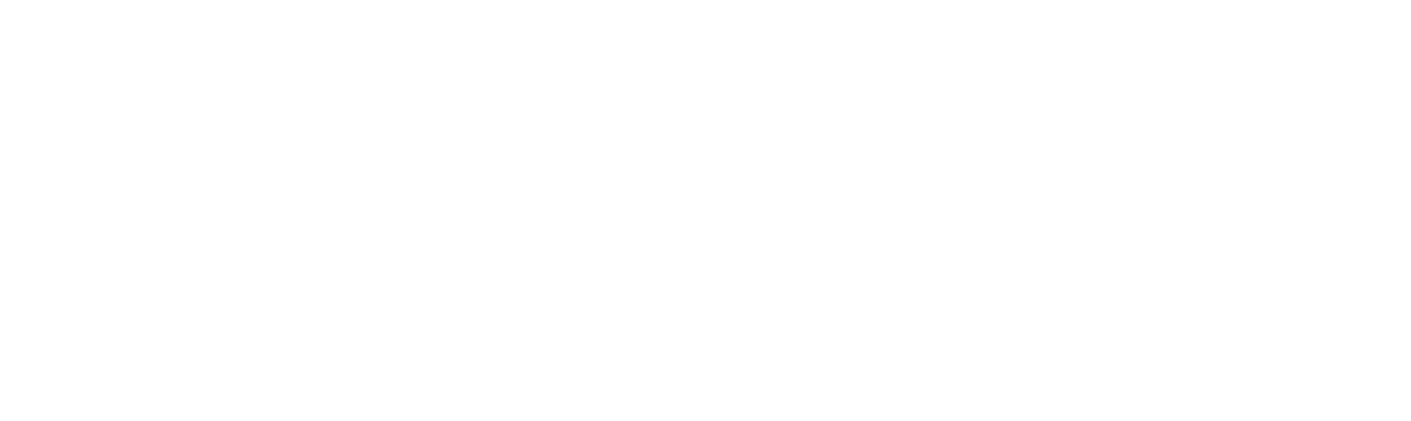 Lesson 1
MOTION
[Speaker Notes: Unleashed Lesson 1:]
DO NOW
Question:
[Speaker Notes: Teacher notes: 
discuss as a class and/or have students keep a learning journal throughout this initiative 
This question acts as a period knowledge check to see what students already know about motion.]
OBJECTIVE
Students will 
Define motion
Understand the importance of motion 
Explain why motion is important in everyday life
[Speaker Notes: Teacher notes:
Review the objectives for the day, so students know what is expected of their learning]
AGENDA
Do Now
Introduction of Motion (& class experiment)
Activity: Think - Pair - Share 
Exit Ticket
[Speaker Notes: Teacher notes: 
Review the agenda for the day]
Introduction
Students will study the concepts of force and motion and get a glimpse of life in the fast lane with Formula 1 racing! The Unleashed initiative will showcase student knowledge through building a balloon powered race car.
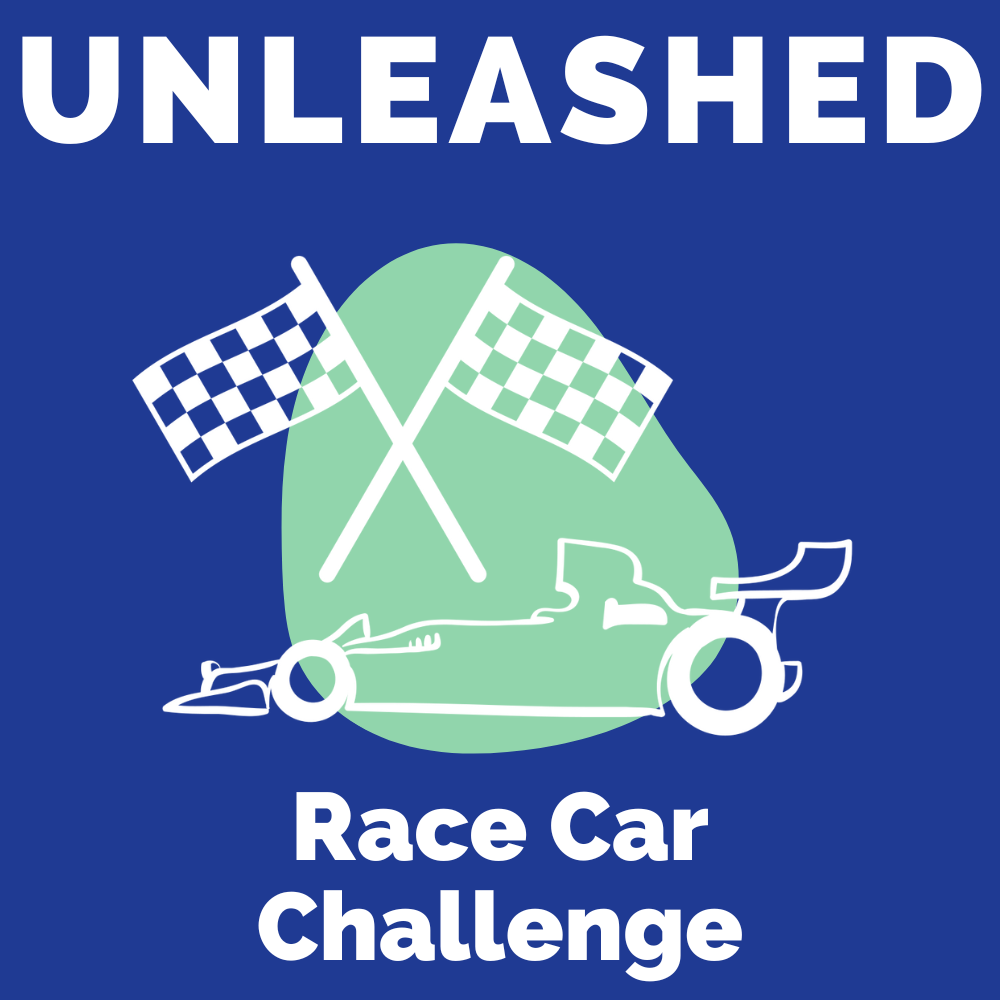 Don’t forget, there’s a competition too!
[Speaker Notes: Explain to students that by the end of this unit, they will be asked to design and build a balloon powered race car. Anytime something sparks their imagination, they should make a note of it. Explain BreakFree’s monthly contest and pass out the Note to Students.]
What is Motion?
MOTION is the change of position. Motion is everywhere you look - the earth revolving around the sun, closing a door, running or walking, air coming in and out of our lungs is all motion.
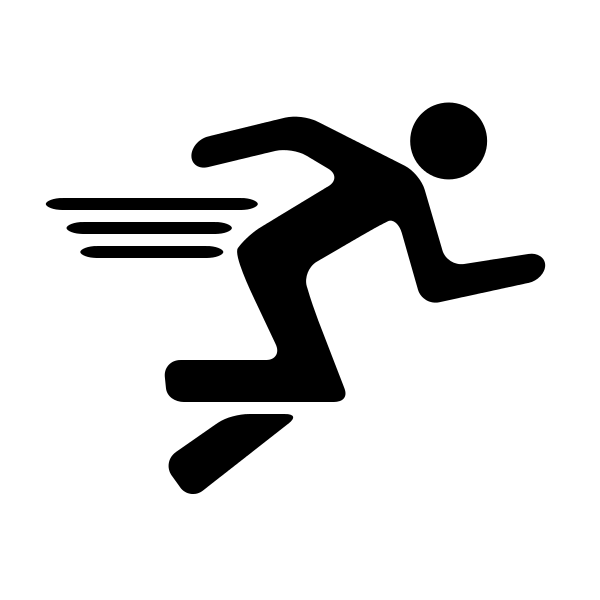 DID YOU KNOW: Any time your position changes, YOU are in motion.
[Speaker Notes: Teacher notes: 
Explain the definition of motion and discuss other possibilities for what could be motion. 
Other examples: running, cycling, jumping, swimming, eating, drinking, playing, writing, typing, moving cars, throwing ball, breathing, ticking of a clock, etc]
Relative Motion
If you see a truck driving at 50 miles an hour, to you, the truck appears to be moving. However, if you were in a car also driving 50 miles an hour next to the truck, the same truck wouldn’t seem to move at all.
DID YOU KNOW: Motion is relative. It is always described in relation to a reference point.
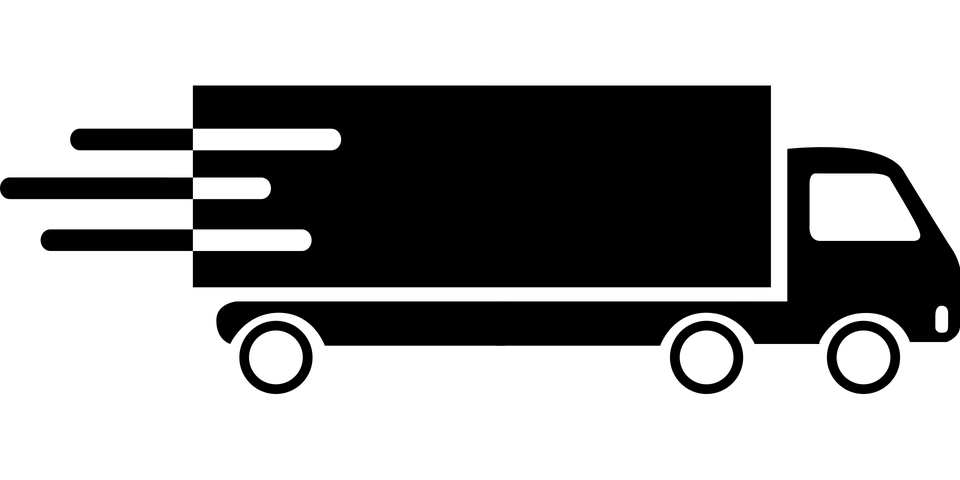 [Speaker Notes: Teacher notes: 
Explain relative motion and discuss what a reference point could be? Ask students if they can come up with another example.]
Reference Point
The object that appears to not be moving (mailboxes, bikes, driveways, etc) is what is known as a reference point. 

When you were in the hallway today, how did you know that you were moving? 

You compared yourself to the walls, tiles, and even other classmates. Those were all reference points. They helped you to determine that you were in fact moving.
[Speaker Notes: Teacher notes: 
Discuss what the references point might have been on their way to class.]
Experiment!
1. Gather the materials!
What is the reference point?
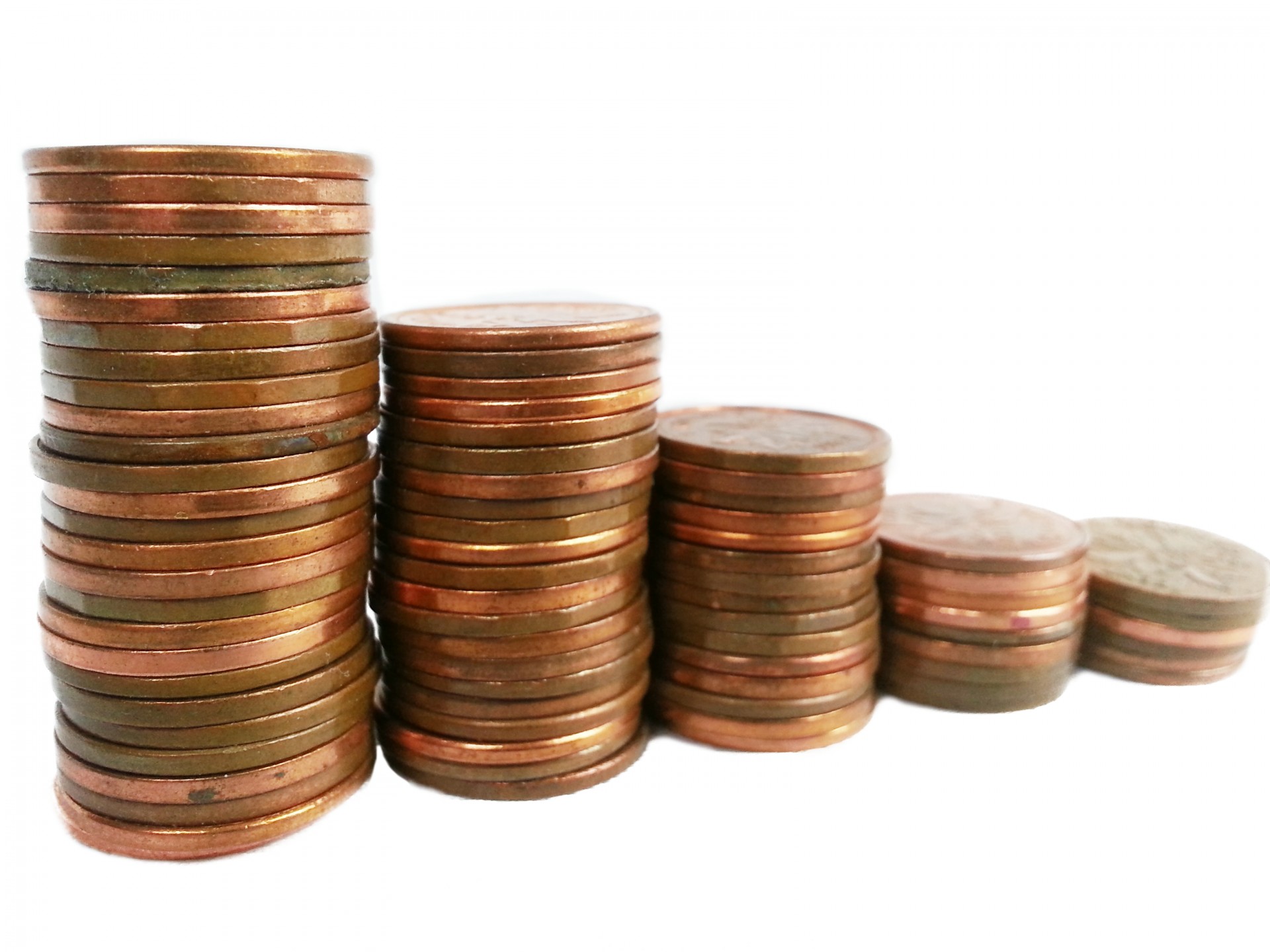 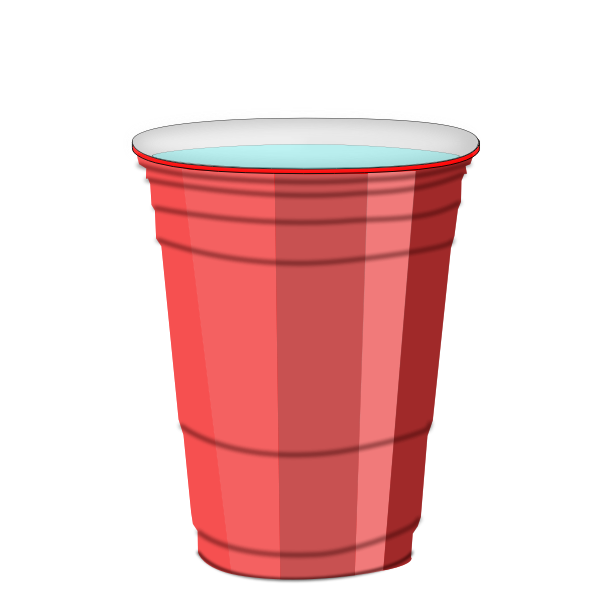 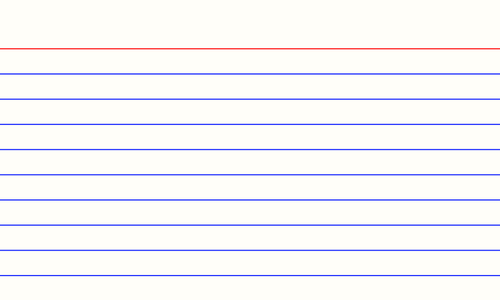 Which object is not in motion?
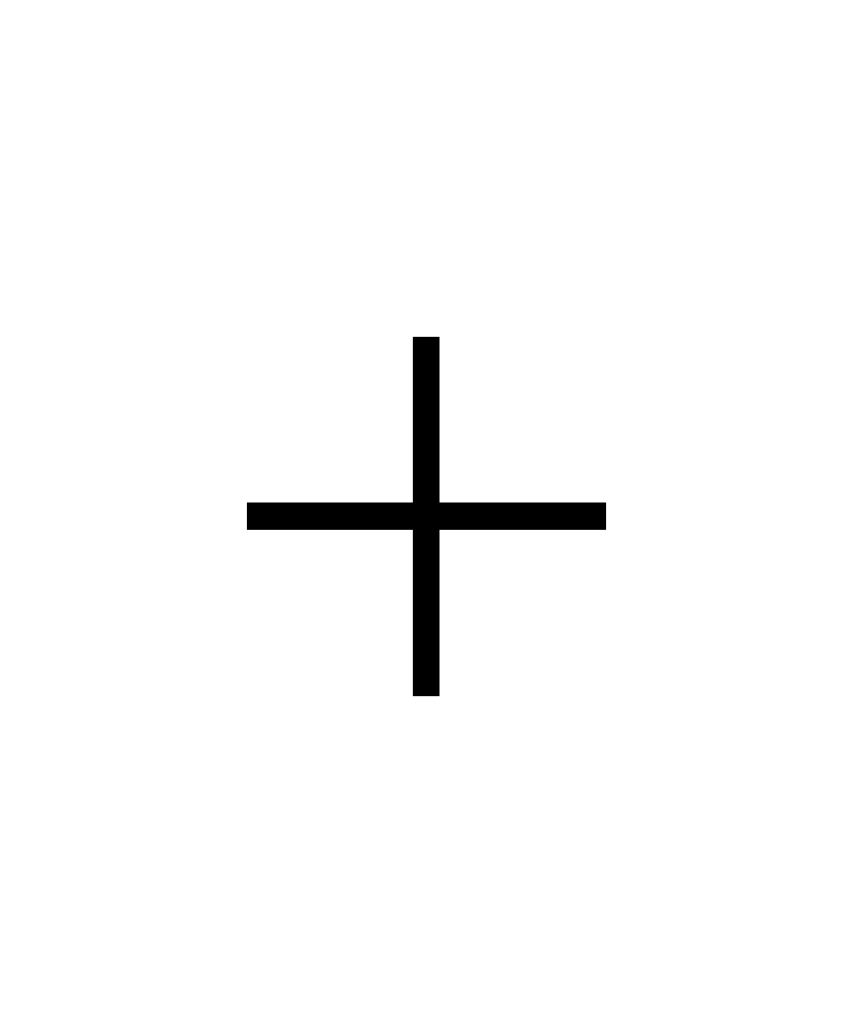 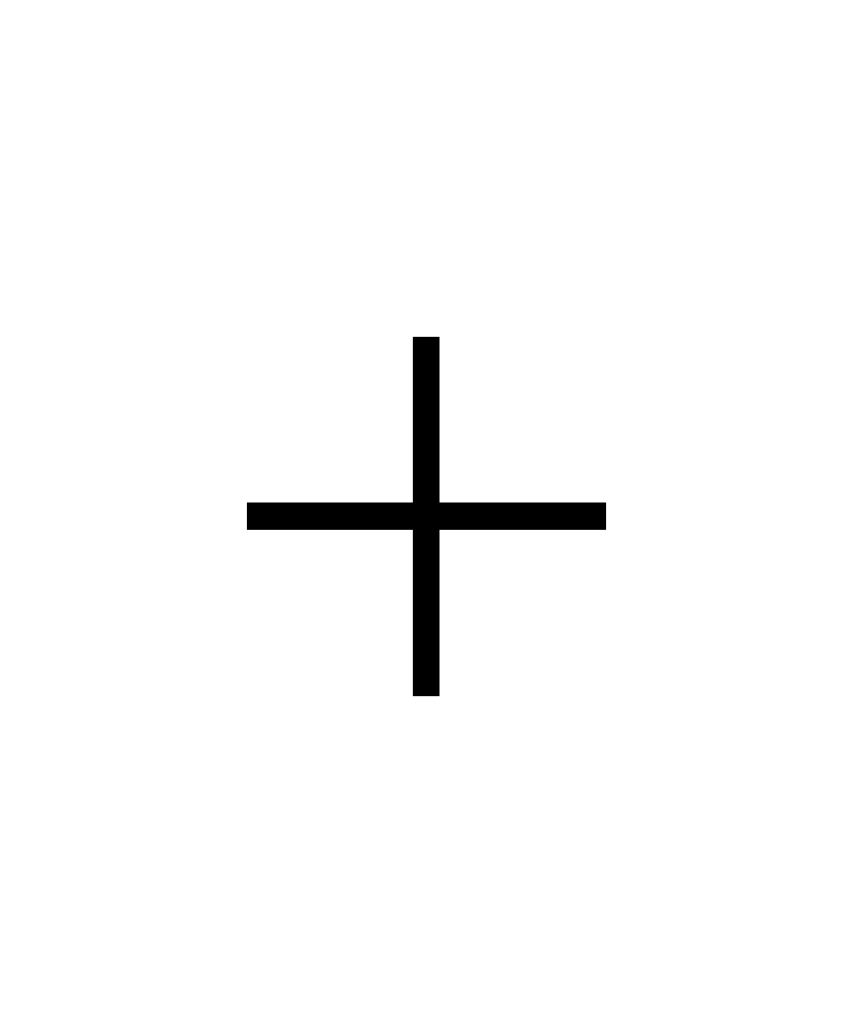 What causes the penny to fall?
2. Watch this video!
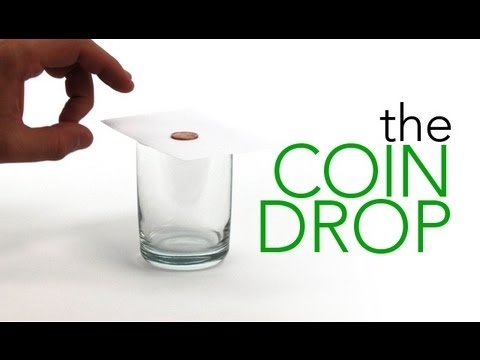 3. Try it out then answer these questions!
A
B
C
[Speaker Notes: Teacher notes: 
Experiment: “Sir Isaac Newton has had a lock on this outcome since the 17th Century. The First Law of Motion (there are three) says something like this: “An object at rest stays at rest unless an outside force is strong enough to make it move. An object that is moving, will continue moving at the same speed in a straight line unless an outside force is strong enough to speed it up, slow it down, stop it, or cause it to change direction.” In the case of the Coin Drop activity, the penny is at rest sitting on top of the card. Watch it as long as you like but, on it’s own, the penny will not move from that spot. When you flick the card out from under the penny, you allow gravity (an outside force) to act on it and drop it into the glass. The bottom of the glass stops the penny from falling. However, if the penny were a lot heavier (had more mass) and were falling much faster, it could go right through the glass (and probably the table supporting it, too). So, why doesn’t the penny take off when the card is flicked? If you flick the card correctly, it simply slides out from between the glass and the penny. There’s not enough friction from the card to take the penny with it” (source). 
Watch the video on the slide (also linked here). 
Have students attempt the activity with one penny/coin then challenge themselves to see who can get the most pennies successfully in the jar. 
Debrief the activity by asking students the following questions:
Which object is not in motion? Answer - penny, jar, index card
What causes the penny to fall? - gravity from the movement of the index card 
What is the reference point? - the jar]
ACTIVITY
THINK - PAIR - SHARE
THINK: think about motion and how it is used in everyday life. Come up with at least two examples on your own. 
PAIR: Rotate through groups (as shown) discussing what you learned about motion and how motion is used in everyday life. 
SHARE: share what you learned with the class.
1
2
3
4
(1) COUNT AWAY
(2) ODDS VERSUS EVENS
(3) NUMBERS UNITES
EXAMPLES
[Speaker Notes: Teacher notes: 
assign a number to students 1, 2, 3, and 4. 
Students will rotate through the groups sharing what they learned about motion in the following order:

Count Away (each group has a 1, 2, 3, and 4 represented)
Odds versus Evens: odds & evens together (one group has two 1s and two 3s, another group has two 2s and two 4s, etc)
Numbers Unite: All same numbers together (all 1s, all 2s, all 3s, all 4s)

Students can spend any length of time in each group. The teacher should rotate through the groups to ensure students are on topic. If you do not have enough students for four groups, you can split students into any number of groups that works best. The goal is to have students discussing what they found several times with different students.]
Don’t forget to complete your daily learning log!!
EXIT TICKET
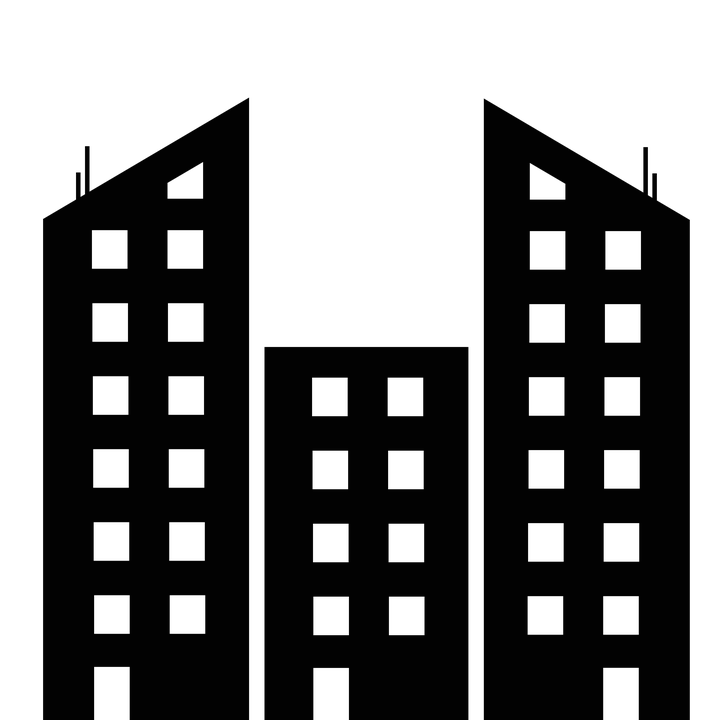 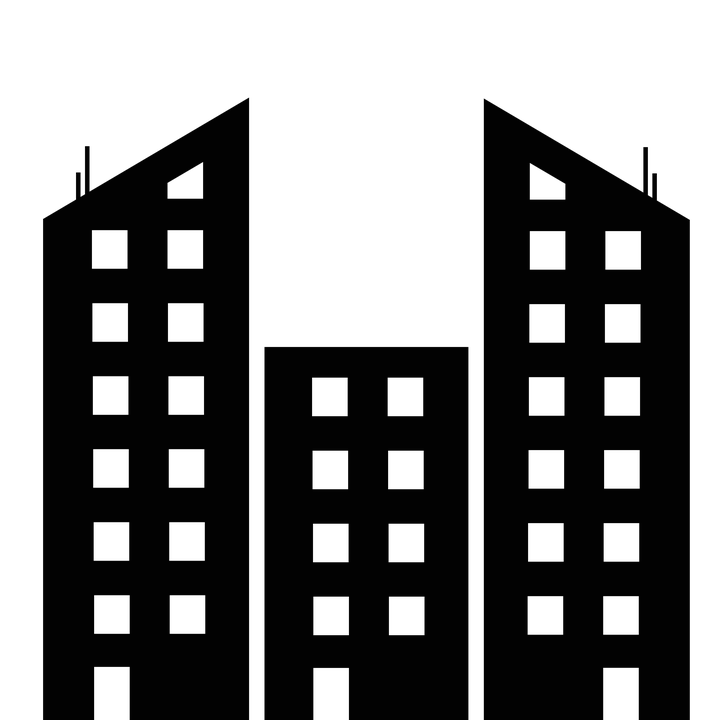 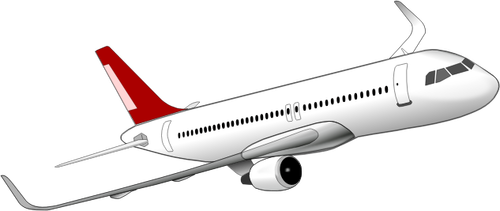 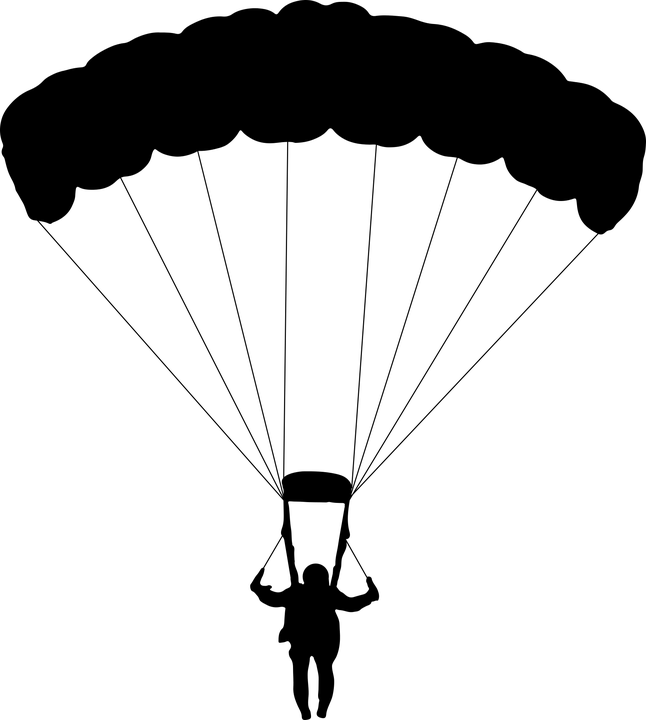 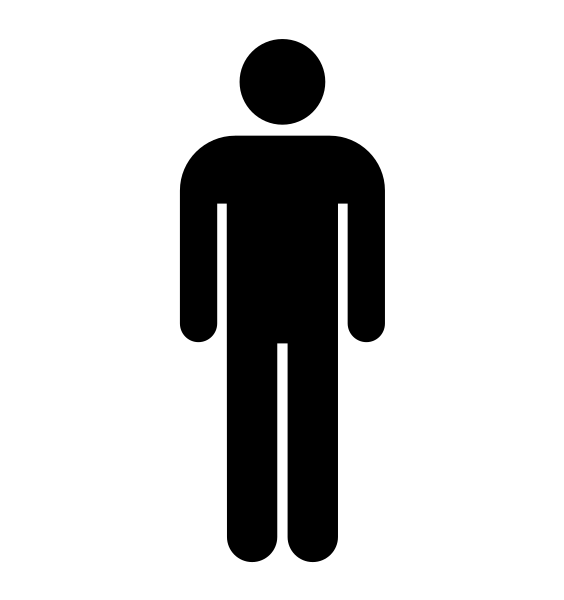 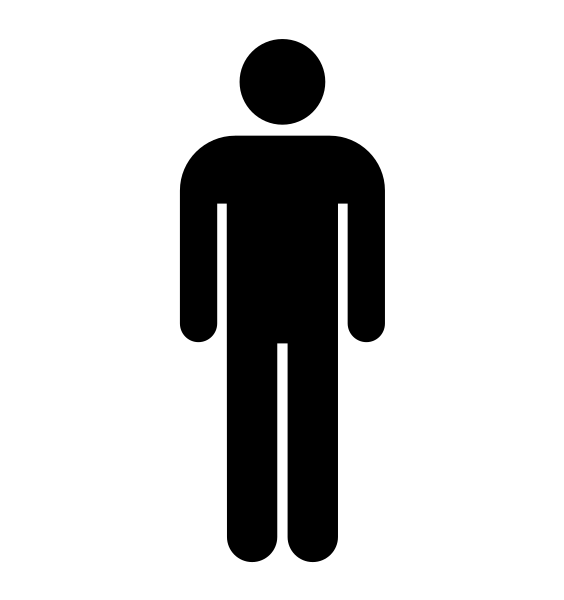 [Speaker Notes: Teacher notes: 
discuss as a class and/or have students keep a learning journal throughout this initiative 
Ask students: what is the reference point? Remember, a reference point appears to not be moving. 
Who is moving, not moving, moving closer to the reference point? 
If the building is the reference point then the plane, people in the plane, person parachuting, two people on the ground are all moving in some from with closer to or farther away from the reference point (building) 
Remind students to complete Daily Learning Log.]
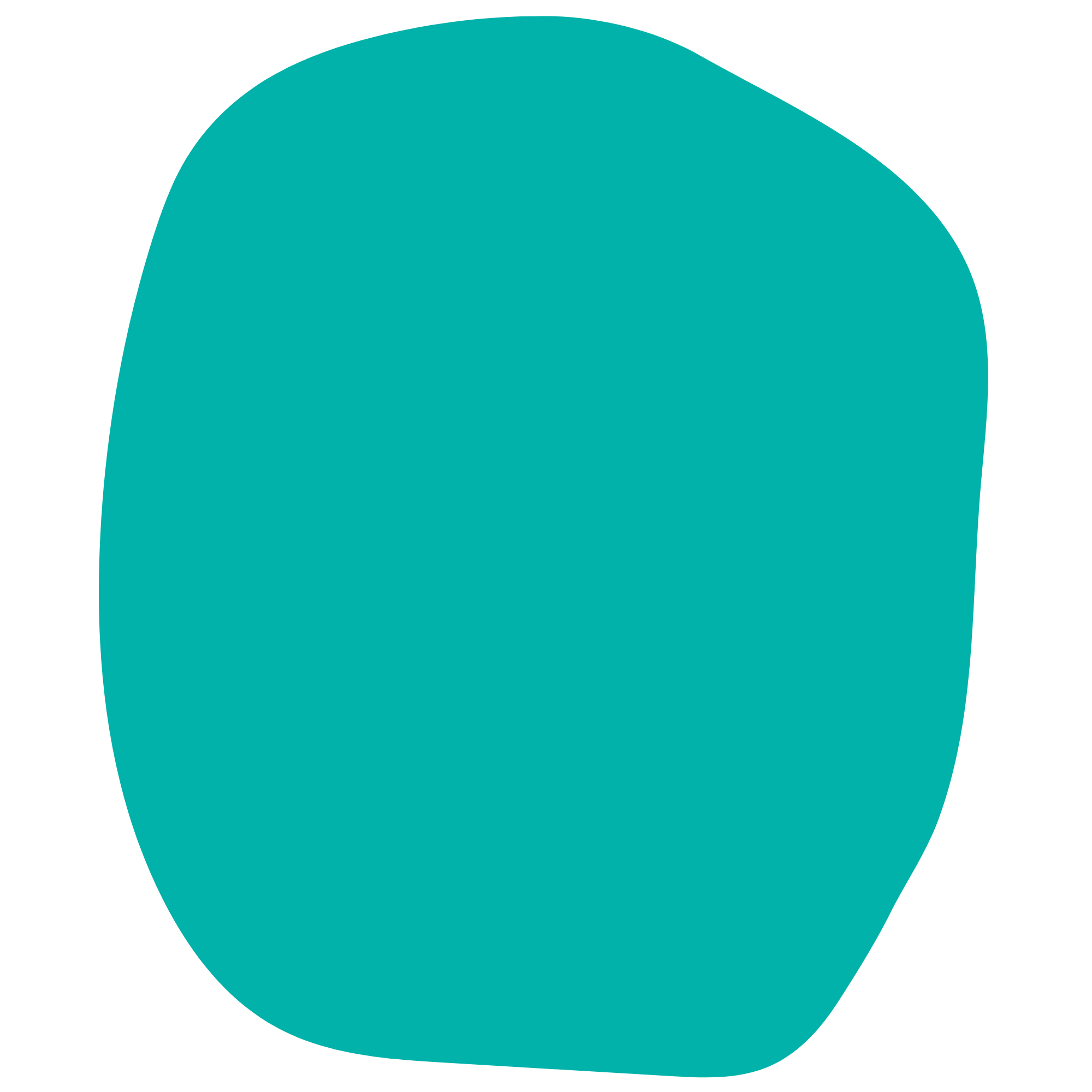 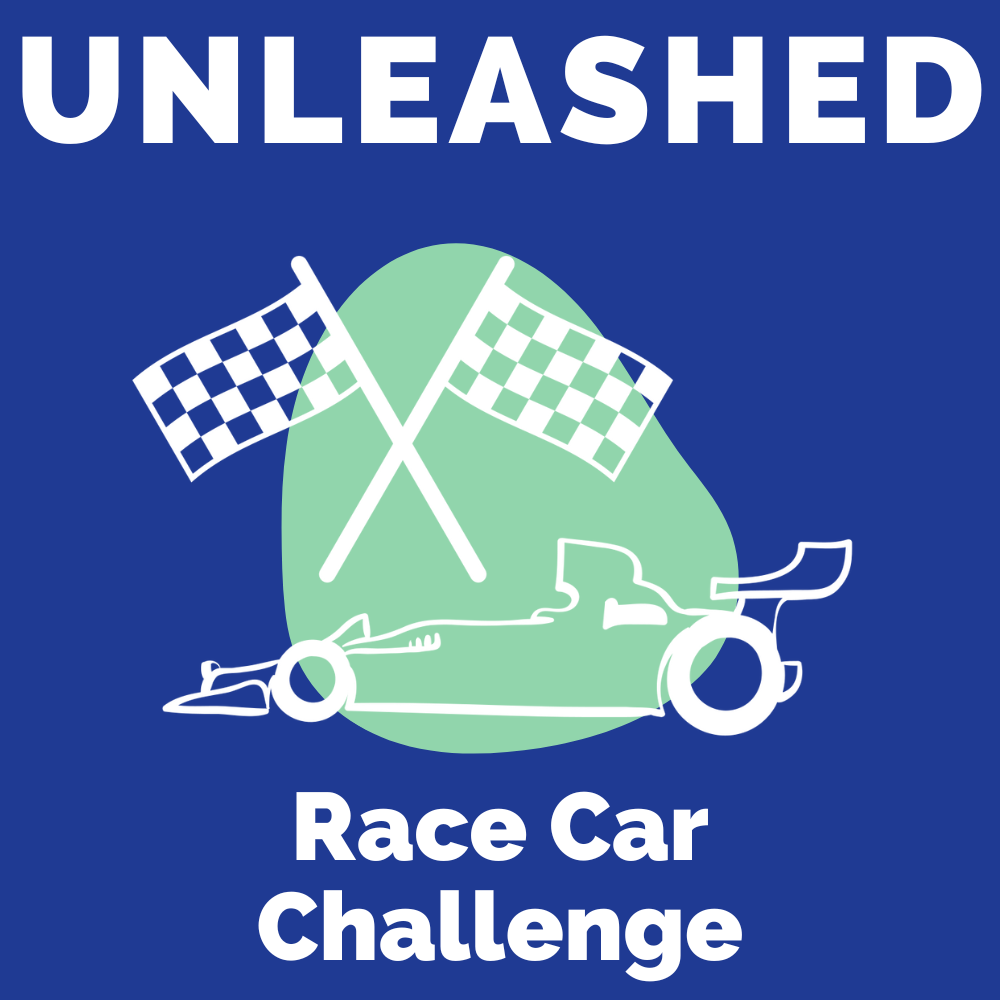 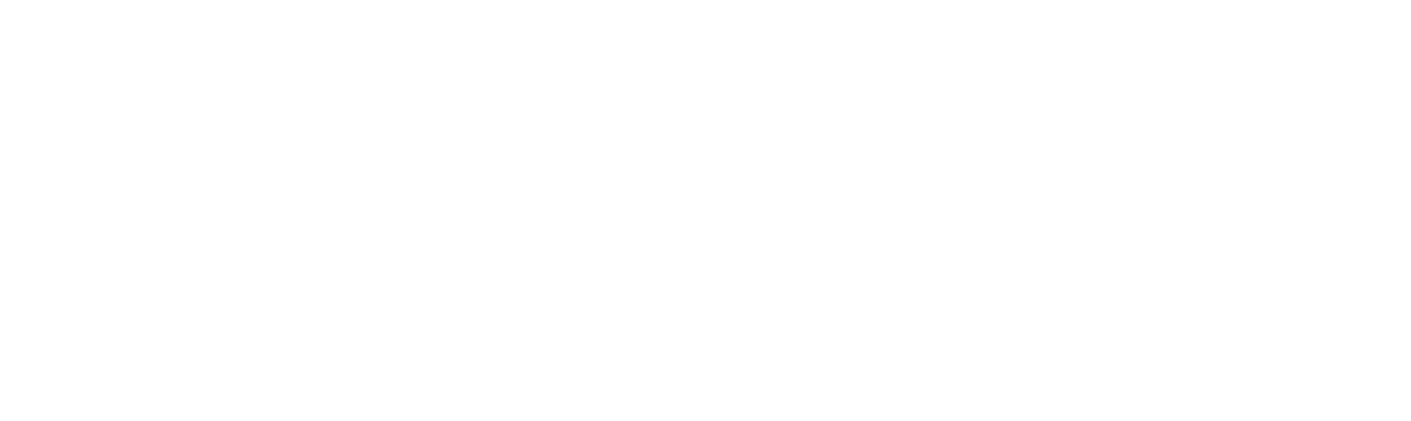 Lesson 2
SPEED
[Speaker Notes: Unleashed Lesson 2:]
DO NOW
Question:
[Speaker Notes: Teacher notes: 
discuss as a class and/or have students keep a learning journal throughout this initiative 
This question acts as a period knowledge check to see what students already know about motion.]
OBJECTIVE
Students will 
Define speed and velocity 
Understand how to determine the speed of an object 
Understand how to read a graph to determine the speed of an object
[Speaker Notes: Teacher notes:
Review the objectives for the day, so students know what is expected of their learning]
AGENDA
Do Now
Introduction of Speed & Velocity 
Activity: How fast is too fast? 
Exit Ticket
[Speaker Notes: Teacher notes: 
Review the agenda for the day]
What is Speed?
SPEED is the distance something travels in a certain amount of time:
{
}
DID YOU KNOW: Distance is measured in METERS, time is measured in SECONDS...so speed is measured in METERS PER SECONDS.
speed =
[Speaker Notes: Teacher notes: 
Explain the definition of speed
Ask students if you can run 100 meters in ten seconds - what is your speed? Answer 10 meters per second 
Tell students: this would be the runner’s AVERAGE speed. When something is in motion, it doesn't necessarily stay at the same speed the entire time. It can change speeds and move faster or slower between its stopping & starting points. The average speed is the total distance something has traveled divided by the total time it traveled. For example, an Olympic runner who completed the 100 meter dash in 10 seconds might have an average speed of 10 meters per second but that is her average speed. I’m sure she was going much faster near the finish line!]
What is Velocity?
VELOCITY is just like speed except that it includes direction.
2 meters/second
2 meters/second
SPEED
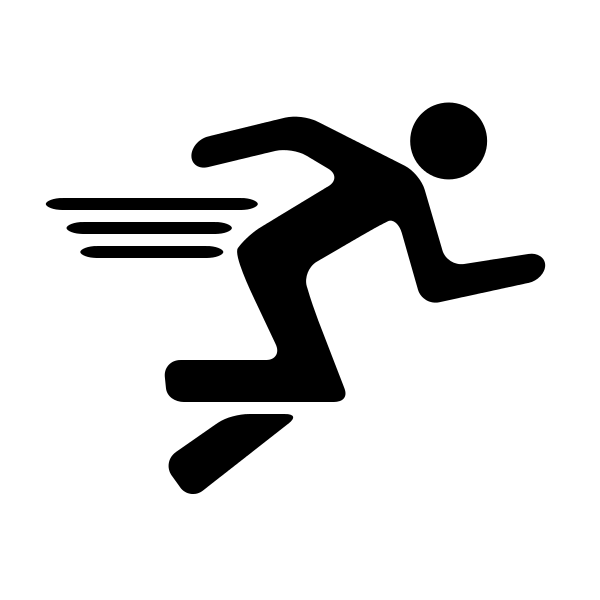 DID YOU KNOW: VELOCITY is speed in a certain direction so a change in velocity mean either a change in speed or direction.
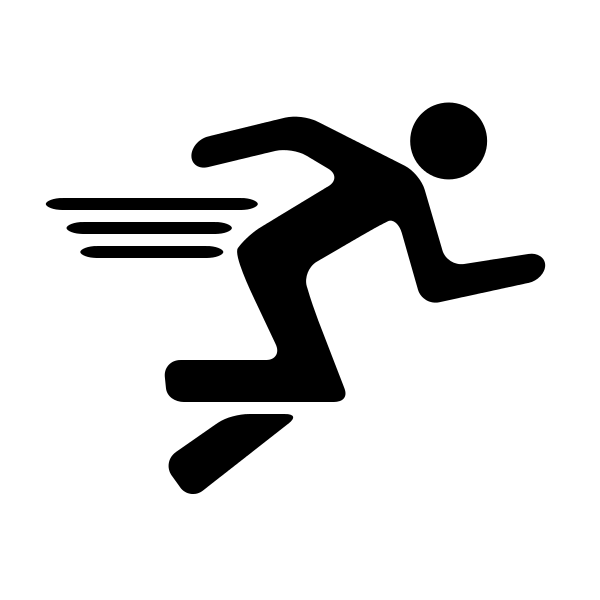 VELOCITY
-2 meters/second
+2 meters/second
[Speaker Notes: Teacher notes: 
Explain the definition of velocity 
Tell students: If you were jogging at 2 meters per second and all of a sudden you turned and jogged 2 meters per second in the opposite direction, your speed before and after would stay the same but your velocity would be different. You would be jogging 2 meters per second first, then negative 2 meters per second after turning around. The velocity would be equal in magnitude but opposite in direction.]
Acceleration and Deceleration
ACCELERATION is the rate at which something changes directions. Whenever an object changes velocity, it is accelerating either by speeding up, slowing down, or changing direction. Positive acceleration is when an object is speeding up. Negative acceleration is when an object is slowing down because the velocity is in the opposite direction of the object's motion. Think of it like a gas pedal and break. Gas mean accelerating/gaining speed. Brake means decelerating/slowing down.
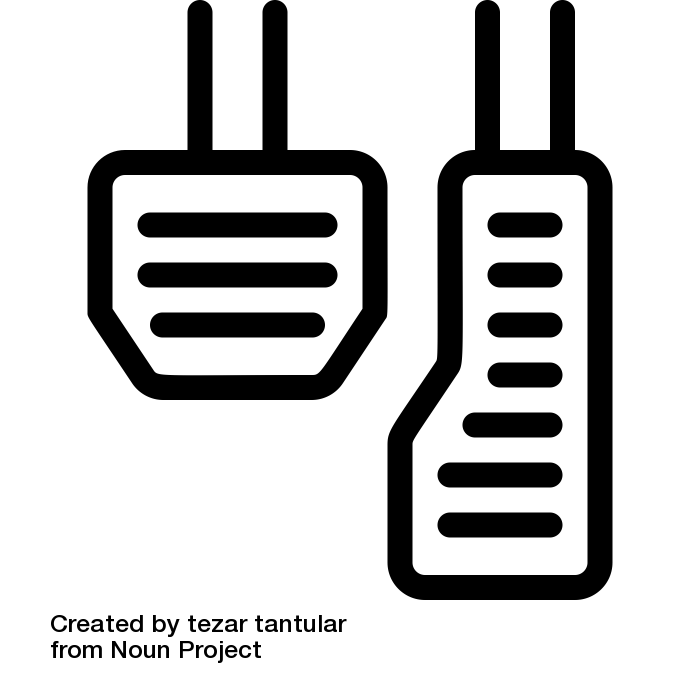 BRAKE
(decelerator)
GAS
(accelerator)
[Speaker Notes: Teacher notes: 
Explain the definition of acceleration and deceleration 
Tell students: Because velocity takes direction into account, so does acceleration. When your car goes around a corner (even if it keeps the same speed), you feel the acceleration as a force that seems to push you toward the outside corner. 



Image:
gas and brakes by tezar tantular from the Noun Project]
ACTIVITY: Graphing
REMEMBER: to calculate average speed, divide the total distance by the total time.
[Speaker Notes: Teacher notes: 
Scientist all need to know how to graph the data they find.]
ACTIVITY
This runner covered 1200 meters in 80 seconds. 

What is their average speed?
Distance/Meters
Time/Seconds
[Speaker Notes: Teacher notes: 
students will learn how to read a graph and graph on their own
Answer: 1200 / 80 = 15 meters per second]
ACTIVITY
What is the average speed?
What distance did the runner cover?
How long did it take?
A
Distance/Meters
B
C
Time/Seconds
[Speaker Notes: Teacher notes: 
students will learn how to read a graph and graph on their own
Answer: 1000 meters / 120 seconds - 8.33 meters per second]
ACTIVITY
What is the average speed?
What distance did the runner cover?
How long did it take?
A
Distance/Meters
B
C
Time/Seconds
[Speaker Notes: Teacher notes: 
students will learn how to read a graph and graph on their own
Answer: 1800 meters / 120 seconds - 15 meters per second]
ACTIVITY
What is the average speed?
What distance did the runner cover?
How long did it take?
A
Distance/Meters
B
C
Time/Seconds
[Speaker Notes: Teacher notes: 
students will learn how to read a graph and graph on their own
Answer: 600 meters / 80 seconds - 7.5 meters per second]
ACTIVITY: Draw your own graph!
REMEMBER: distance/meters goes along the left vertical side and time/seconds goes along the bottom horizontal side
[Speaker Notes: Teacher notes: 
Have students draw one or three separate graphs to indication the running examples above. If drawing one graph, have students use a different color for each example to show the difference.]
Don’t forget to complete your daily learning log!!
EXIT TICKET
Question
Bonus points for creating your own graph to show your answer!
[Speaker Notes: Teacher notes: 
discuss as a class and/or have students keep a learning journal throughout this initiative 
Answer: 400 meters / 120 seconds = 3.33 meters per second
Remind students to complete Daily Learning Log]
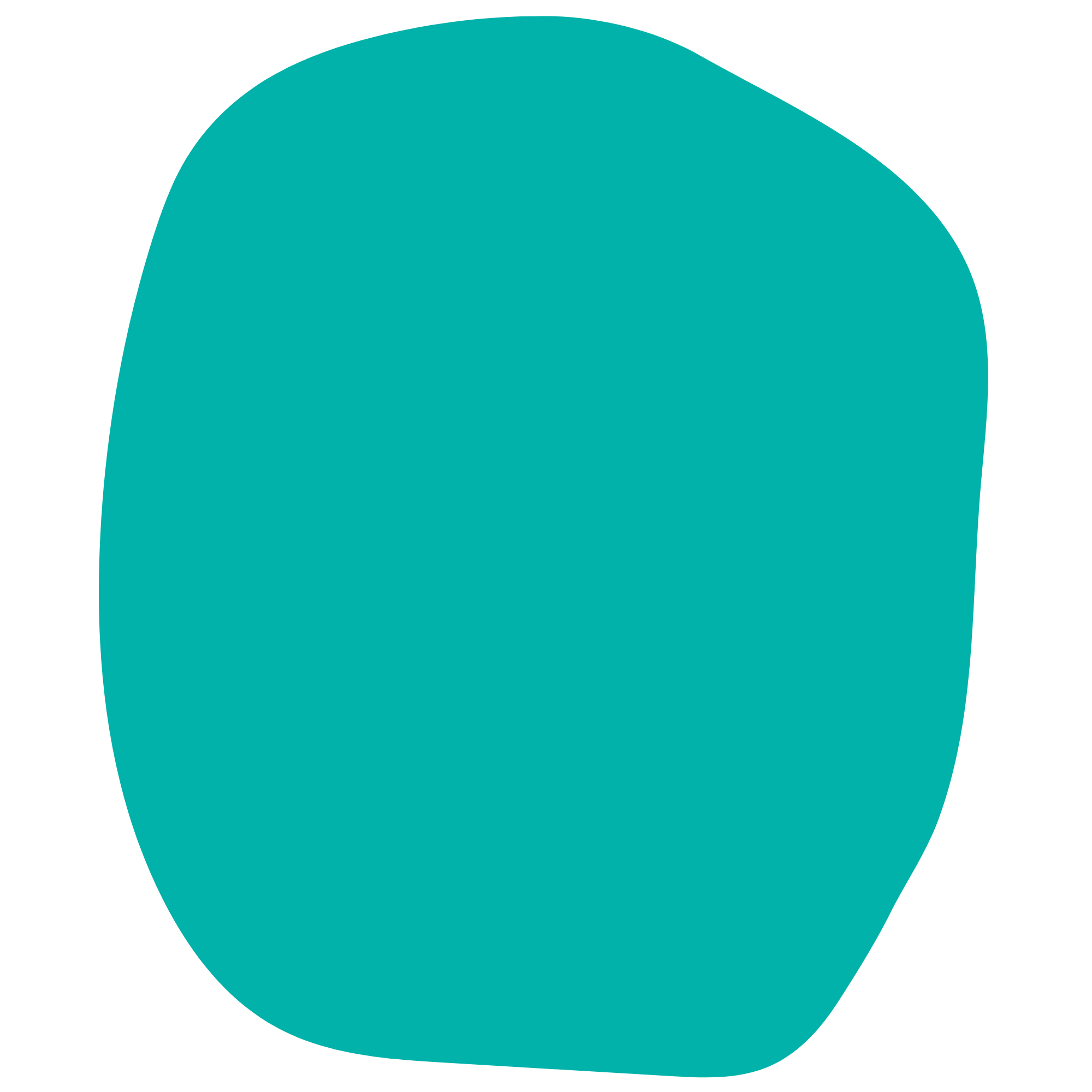 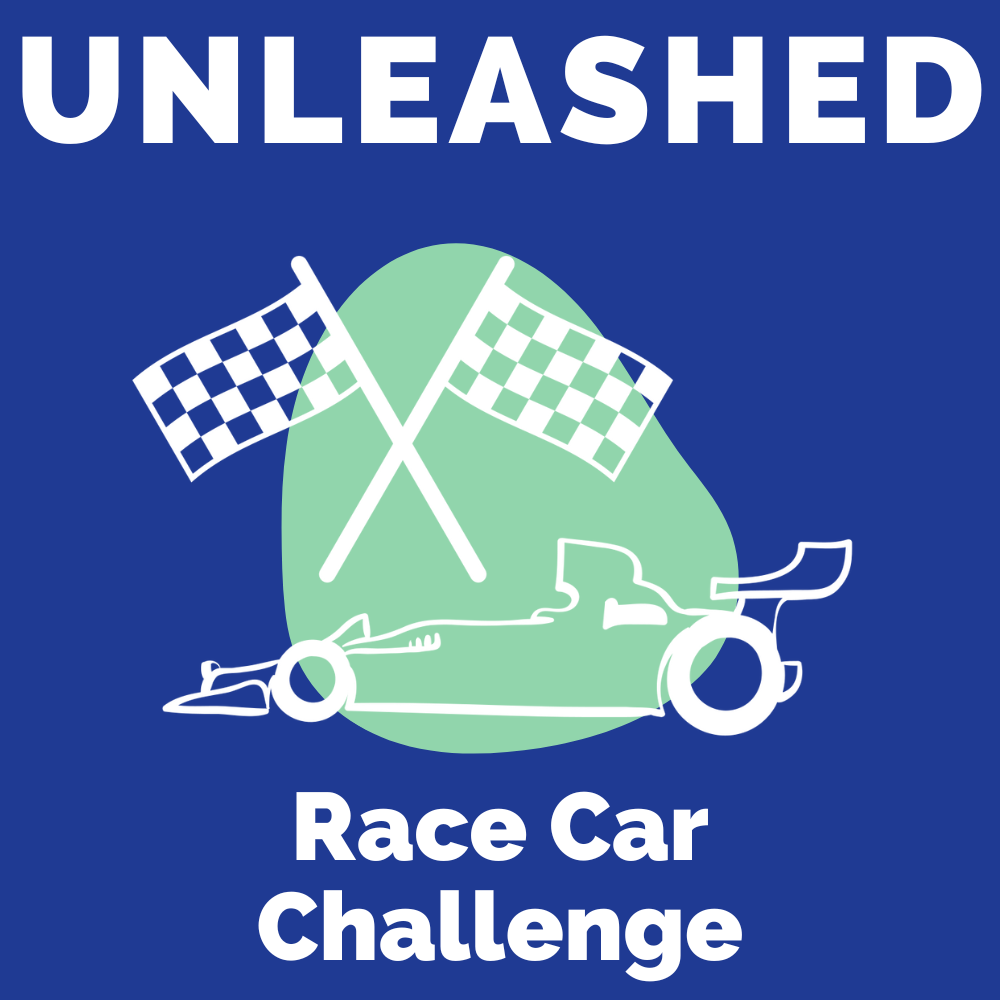 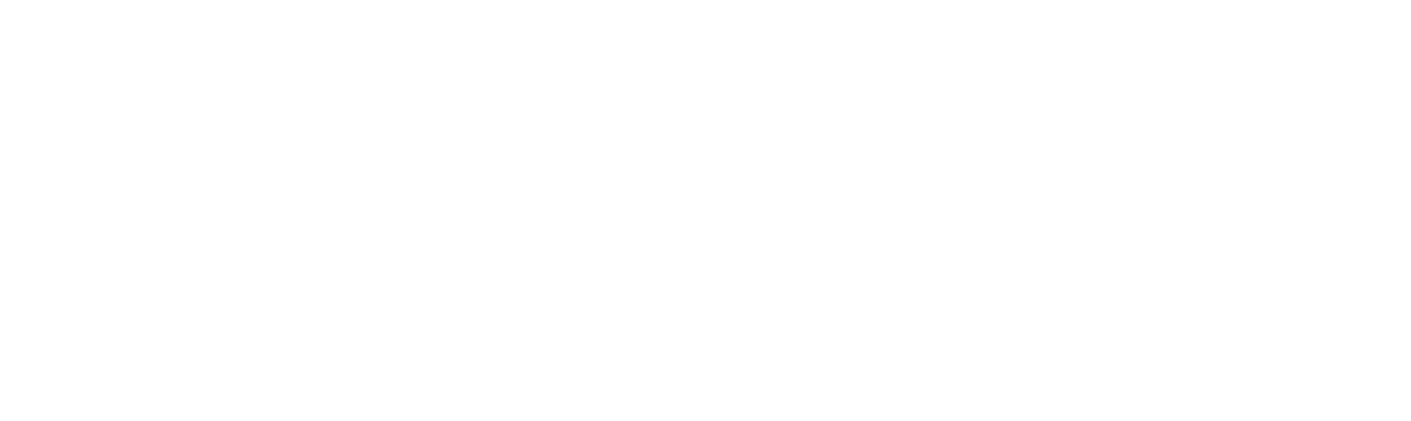 Lesson 3
FORCE
[Speaker Notes: Unleashed Lesson 3:]
DO NOW
Question:
[Speaker Notes: Teacher notes: 
discuss as a class and/or have students keep a learning journal throughout this initiative]
OBJECTIVE
Students will 
Define force and gravity 
Understand balanced and unbalanced forces
Understand the relationship between the pull from two objects
[Speaker Notes: Teacher notes:
Review the objectives for the day, so students know what is expected of their learning]
AGENDA
Do Now
Introduction of Force 
Activity: Tug of War
Exit Ticket
[Speaker Notes: Teacher notes: 
Review the agenda for the day]
What is Force?
FORCE is what makes something move. What makes a car speed up or a bike move - force! Force is a push or pull that changes the motion of an object. You apply force to the bike pedals in order to make it move.
DID YOU KNOW: The force powering a car to move is the engine.
[Speaker Notes: Teacher notes: 
Explain the definition of force 
Tell students: a force always has magnitude (size) and direction. Forces can set an object in motion or change the speed and direction. Movement doesn’t have to be moving from one location to another; it can also change the shape of something. Think about squeezing an empty soda can until it crumbles. You did not throw it into the garbage can but you did cause motion by changing its shape.]
Net Force
Sometimes there is more than one force working on an object. The combination of forces on an object is called Net Force. For example, if you pull a magnet off of the fridge there are two forces working, the magnetic force holding the magnet to the fridge and your force pulling it away.
DID YOU KNOW: Force, like velocity and acceleration, has direction. To calculate the net force of an object, you need to take in to account the direction. If the forces are in the same direction - add. If the forces are in opposite directions - subtract.
[Speaker Notes: Teacher notes: 
Explain the definition of net force 
Ask students for other examples of net force on objects]
Inertia
Matter/an object doesn’t like change. If an object is in motion - it likes to stay in motion. If an object is at rest - it likes to stay at rest. INERTIA is an object/matter’s resistance to change in motion.
DID YOU KNOW: Sir Isaac Newton created three laws of motion to describe the motion of all objects in the universe. The first law states that “an object in motion will remain in motion and on object at rest will remain at rest unless there is net force acting on the object”.
[Speaker Notes: Teacher notes: 
Explain the definition of Inertia  
Tell students: for example, a soccer ball is lying in an open field. It will remain sitting there (at rest) until an outside force acts on the object (wind, foot kicking it, etc). Once the ball is in motion, it will remain in motion unless an outside force acts on it (like the friction between the ball and the grass, air resistance, gravity, orr it hits something - another player’s foot, the net, etc).]
Momentum
Momentum is a measure of how difficult it is to change the inertia of an object. Objects with more mass have more inertia. Think about catching a tennis ball versus catching a basketball. If they have the same velocity (direction & speed), it will be easier to stop the tennis ball because the tennis ball has less mass than the basketball.
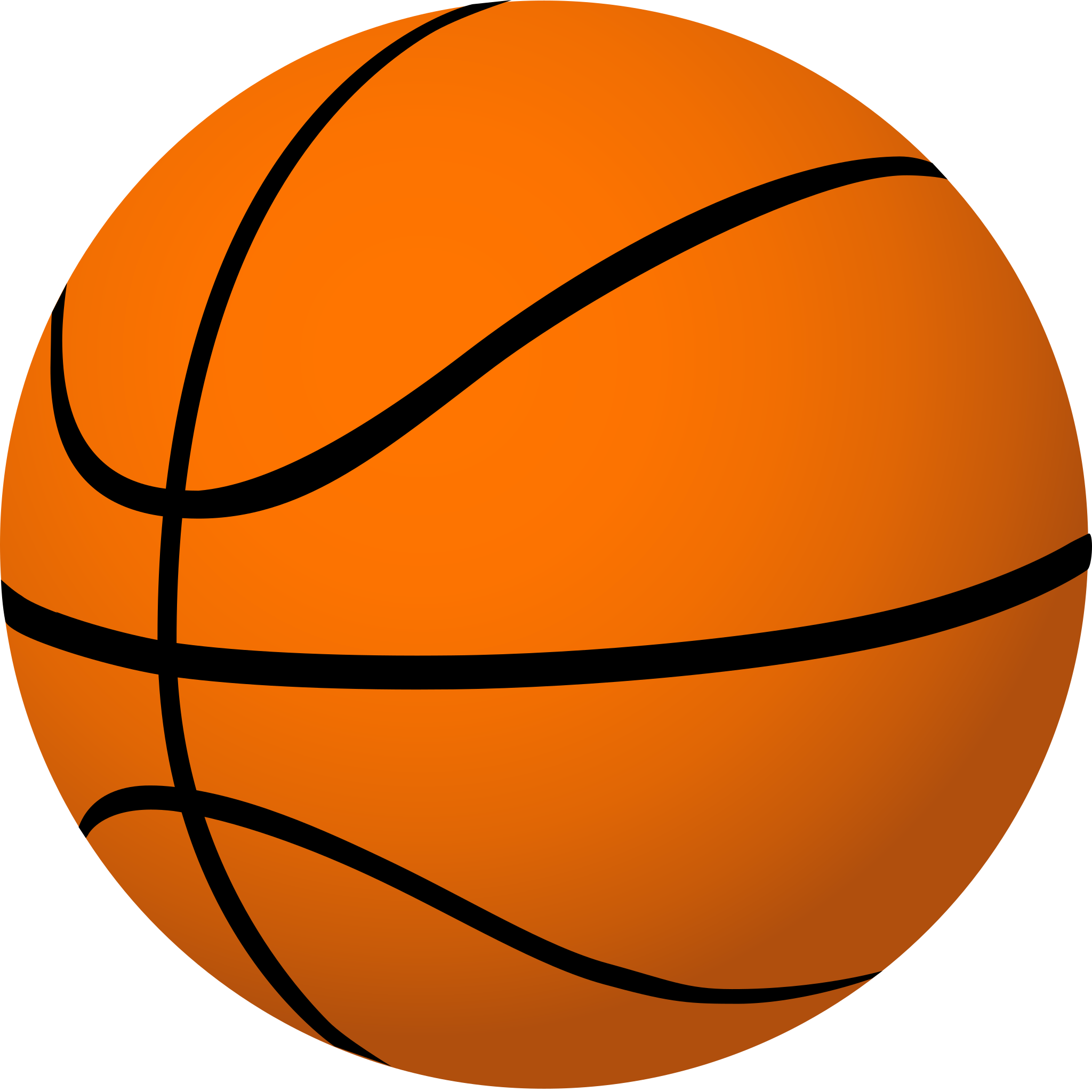 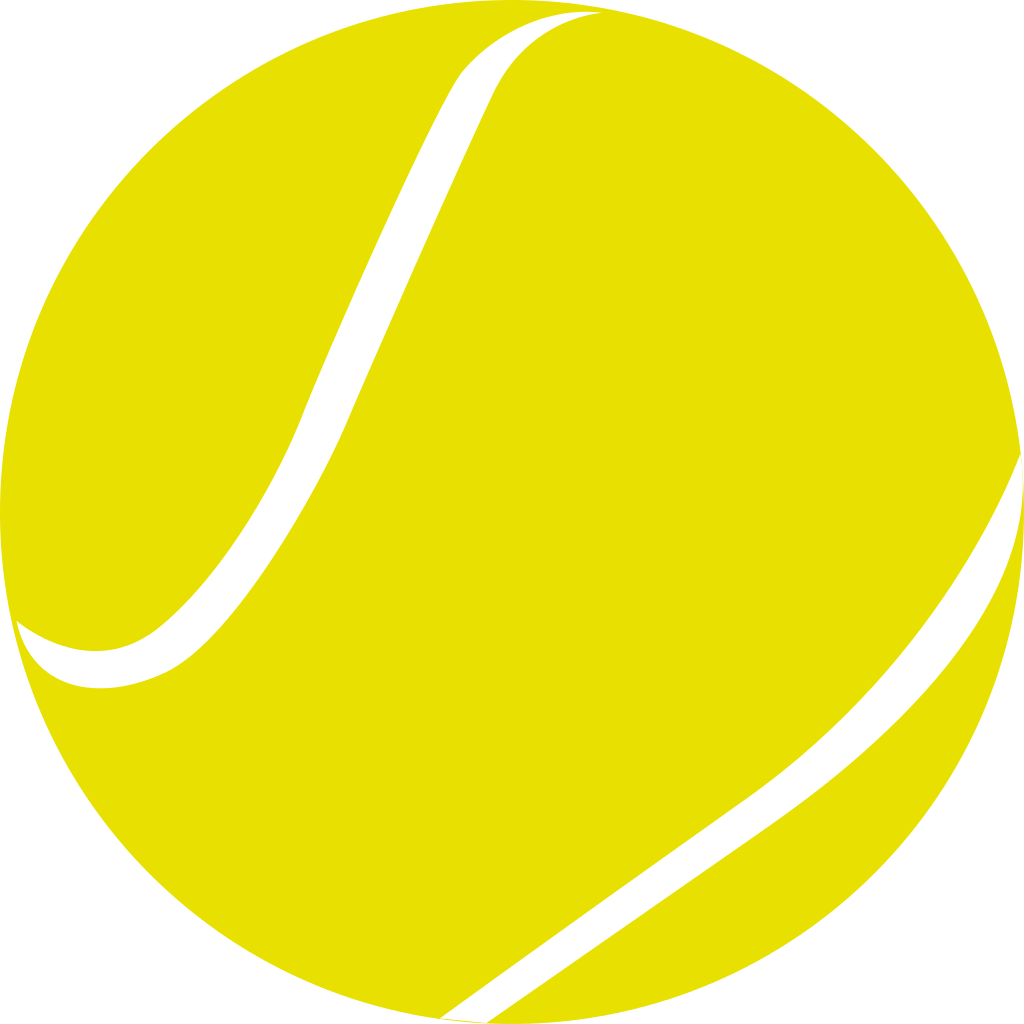 [Speaker Notes: Teacher notes: 
Explain the definition of Inertia  
Tell students: think about pushing a shopping cart and pushing a car. If you apply the same amount of momentum/force to both, the shopping cart will zoom off, but the car won’t budge. So a larger mass will accelerate less if the same amount of momentum is applied.]
Balanced & Unbalanced Forces
Balanced Forces cancel each other out so there is no acting force. Unbalanced Forces has a net force in one direction.
Unbalanced Forces
Balanced Forces
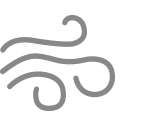 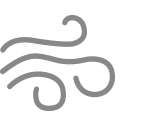 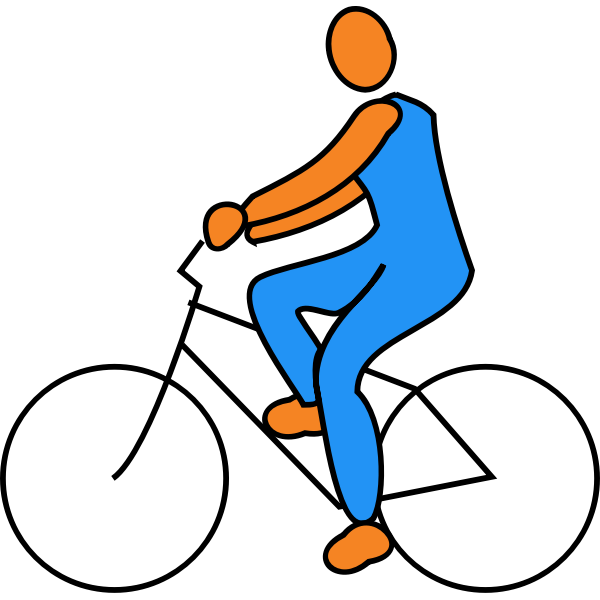 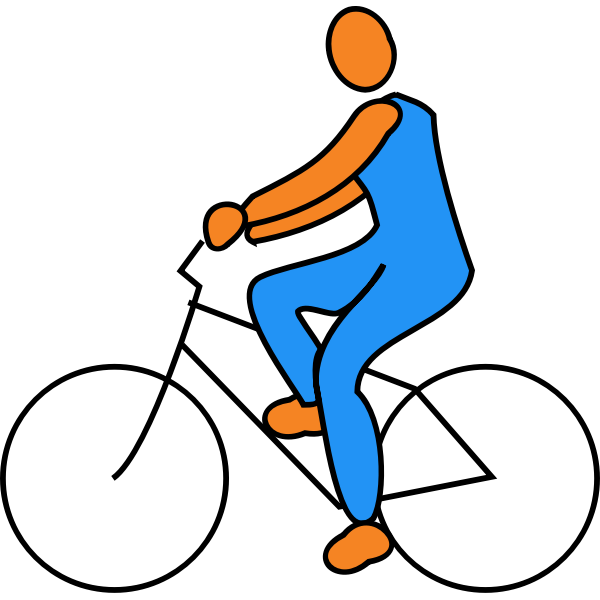 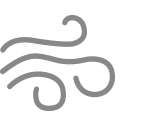 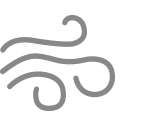 [Speaker Notes: Teacher notes: 
Explain the definition of balanced & unbalanced forces 
Explain the images
When you are coasting on a bike with the wind at your back, the net force is in the same direction, so you accelerate forward (speed up!). This is unbalanced force 
When you are coasting on a bike against the wind, the net force is pushing in the opposite direction, so you decelerate (slow down!) This is balanced force]
Unbalanced Force
Matter/an object doesn’t like change. If an object is in motion - it likes to stay in motion. If an object is at rest - it likes to stay at rest. INERTIA is an object/matter’s resistance to change in motion.
DID YOU KNOW: Sir Isaac Newton created three laws of motion to describe the motion of all objects in the universe. The first law states that “an object in motion will remain in motion and on object at rest will remain at rest unless there is net force acting on the object”.
[Speaker Notes: Teacher notes: 
Explain the definition of Inertia  
Tell students: for example, a soccer ball is lying in an open field. It will remain sitting there (at rest) until an outside force acts on the object (wind, foot kicking it, etc). Once the ball is in motion, it will remain in motion unless an outside force acts on it (like the friction between the ball and the grass, air resistance, gravity, orr it hits something - another player’s foot, the net, etc).]
Vocabulary
Can you define the following terms?
Inertia
Momentum
Force
Unbalanced Forces
D
A
Net Force
Balanced Forces
E
B
F
C
[Speaker Notes: Teacher notes: 
Discuss these vocabulary words and ensure that students understand and can define them]
ACTIVITY: Tug of War
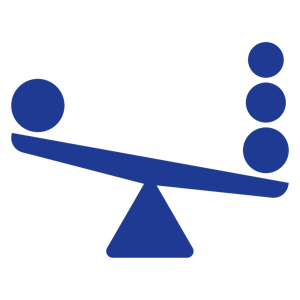 [Speaker Notes: Teacher notes: 
Tug-of-war is a great way to demonstrate balanced and unbalanced forces. There are two ways to facilitate this activity:
Using an actual rope: Group students for each round. Some examples are: Girls vs. Boys, Tall vs. Short, and an Uneven # of students for each side. 3. Have students compete using traditional Tug of War rules. Compete multiple times if needed. 4. Pass out printable and use the discussion questions to review how each round illustrated the concepts of balanced and unbalanced forces.
Using a whiteboard: Place a line across the middle of your desk or table to represent a tug-of-war rope.  Working with a dilemma that can be considered from multiple perspectives or stances, such as should women in the WNBA be paid as much as men in the NBA? Identify the two opposing sides of the dilemma you are exploring (e.g. Yes and No). Use these to label each end of the “tug-of-war rope”. Generate as many tugs, or reasons that pull you toward each side of the dilemma.  Write these on individual sticky notes. Each sticky note would represent a person. Once all students have submitted their answers, examine the scenario on the board and discuss how the concepts of balanced and unbalanced forces are represented.]
Don’t forget to complete your daily learning log!!
EXIT TICKET
Question
[Speaker Notes: Teacher notes: 
discuss as a class and/or have students keep a learning journal throughout this initiative 
Answer: While the force you apply to the Earth is equal to the force Earth applies to you, you have different accelerations because your mass is different. The force Earth applies on you is large enough to send you into the air, but the force you apply to the Earth is not big enough to send Earth moving away in the other direction. Short answer - because your mass does not Earth’s mass. 
Remind students to complete Daily Learning Log]
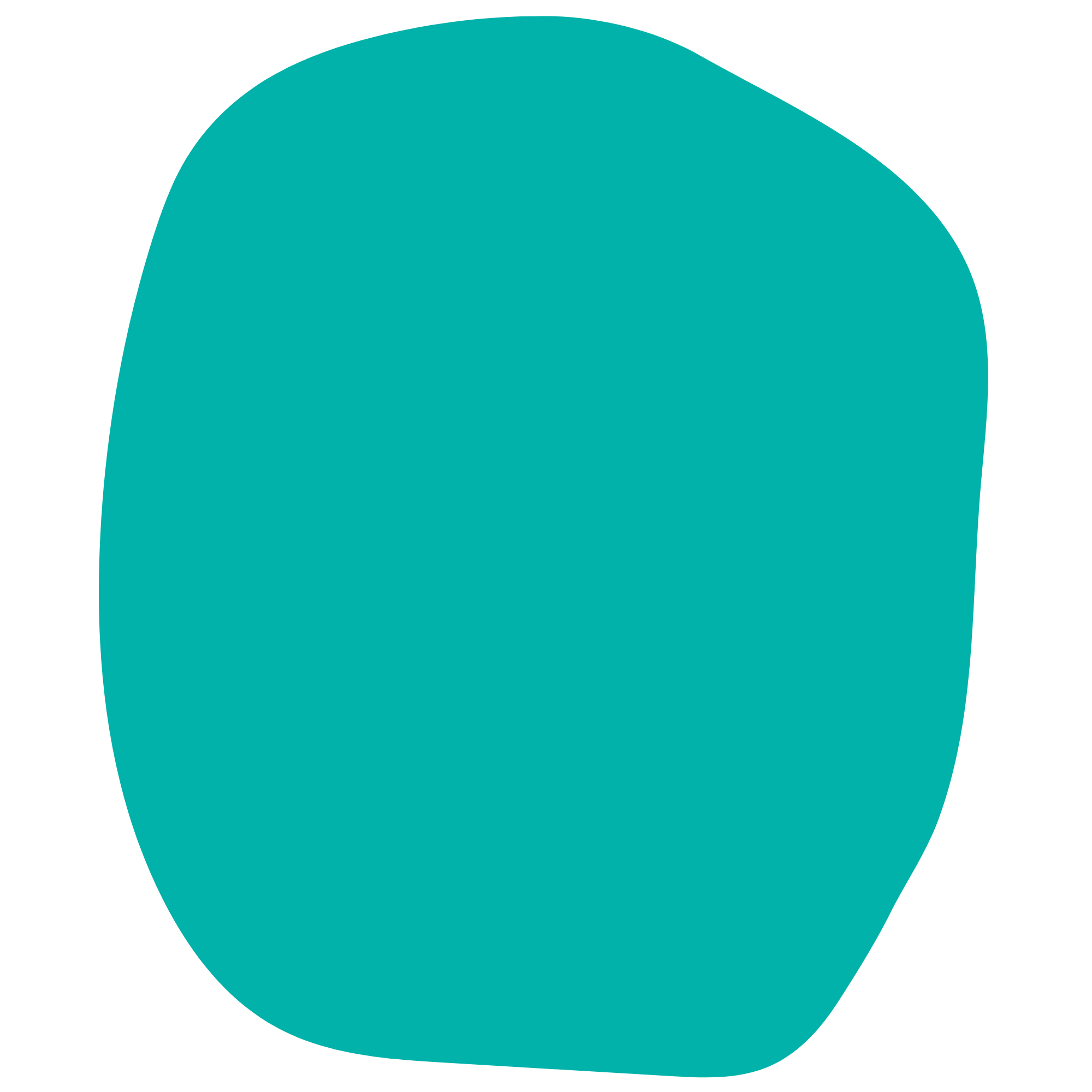 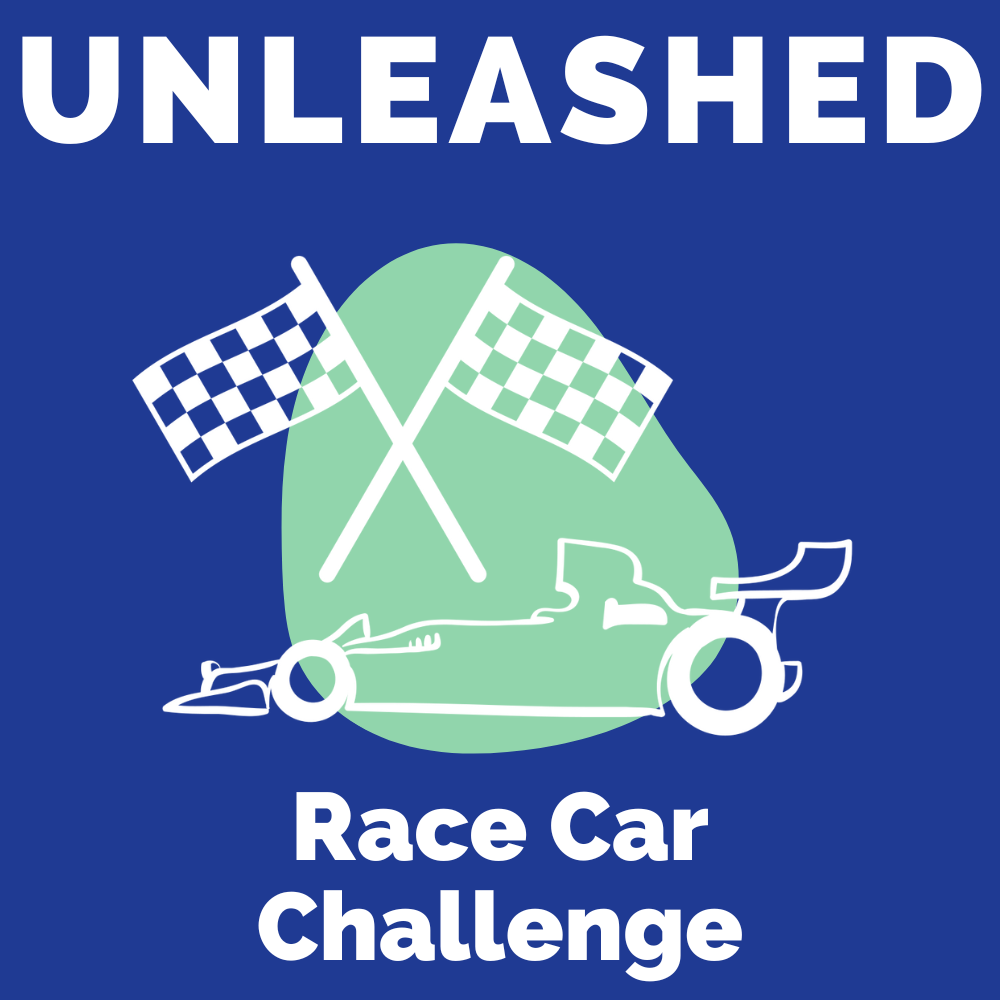 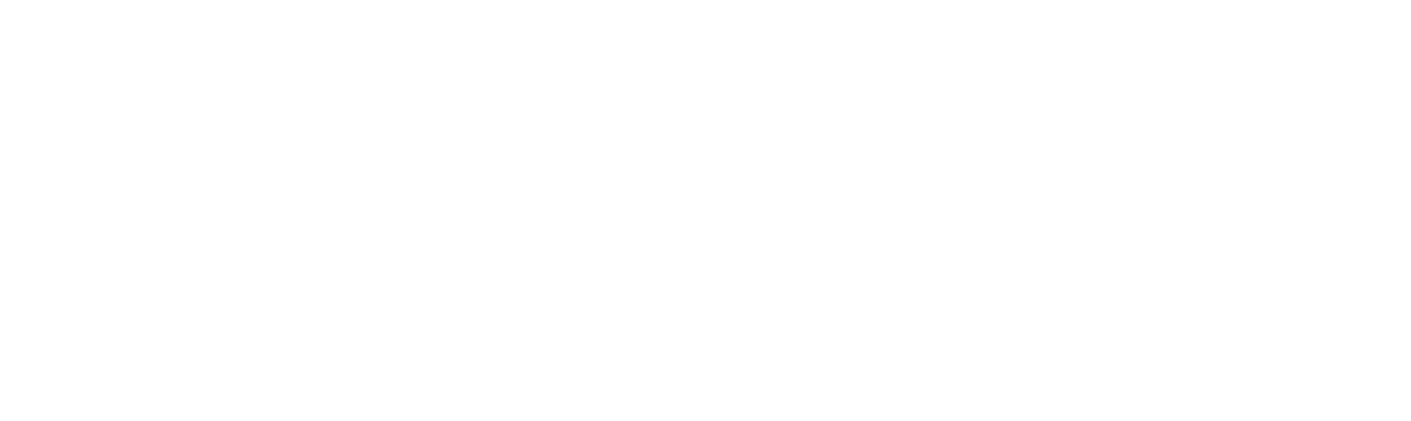 Lesson 4
FRICTION
[Speaker Notes: Unleashed Lesson 4:]
DO NOW
Question:
[Speaker Notes: Teacher notes: 
discuss as a class and/or have students keep a learning journal throughout this initiative]
OBJECTIVE
Students will 
Define friction 
Understand all types of friction
Discover and label the types of friction
[Speaker Notes: Teacher notes:
Review the objectives for the day, so students know what is expected of their learning]
AGENDA
Do Now
Introduction of friction
Activity: Ok Go - Rube Goldberg
Exit Ticket
[Speaker Notes: Teacher notes: 
Review the agenda for the day]
Friction
Newton’s first law of motion says that an object in motion will stay in motion unless stopped by a force. If you slide a notebook across the table, it eventually slows down and stops. Why? Friction! Friction is the force that opposes the movement between touching surfaces and always goes against the direction of motion.
DID YOU KNOW: We have in our own bodies - where are joints connect.
[Speaker Notes: Teacher notes: 
Explain the definition of friction
Tell students: rougher surfaces have more friction. Sandpaper is harder to slide than normal paper because it has a rough surface and thus more friction. We can also help things move easier by minimizing the friction by greasing things down. Our bodies produce fluid around our joints to lower the friction when moving.]
Static Friction
Static Friction is the force of friction between surfaces not in motion. Static friction is the result of molecules on one surface adhering to another surface. 

For example, a concrete block on the sidewalk - two unmoving surfaces.
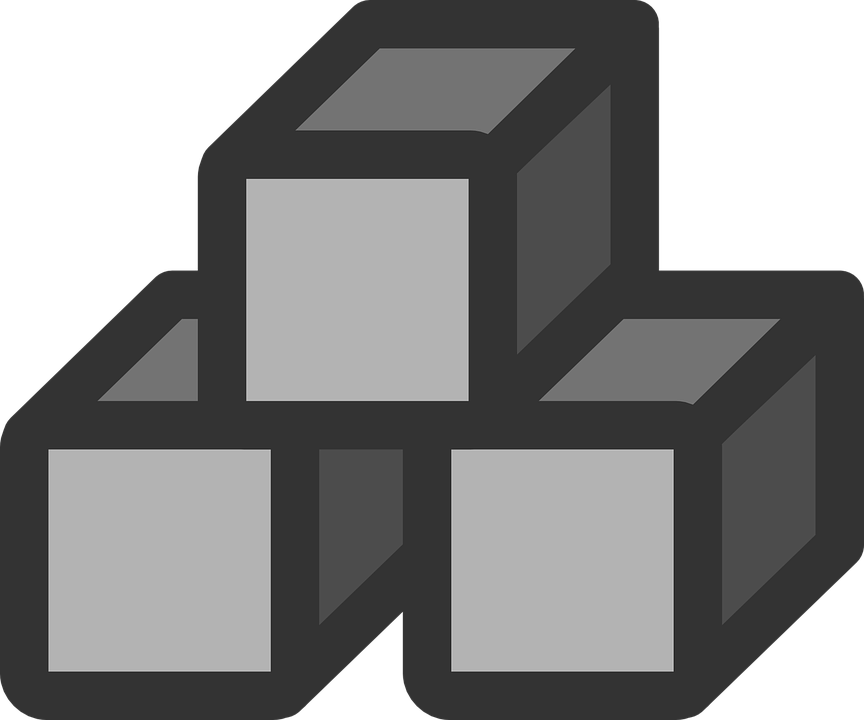 [Speaker Notes: Teacher notes: 
Explain the definition of net force 
Ask students for other examples of static friction]
Sliding Friction
Sliding Friction is also known as Kinetic Friction! It is the force that affects surfaces in motion. Because the surfaces are not always bonded like they are in static friction, sliding friction is less powerful than static friction. 

For example: pushing a box creates a resistance to motion that is sliding friction
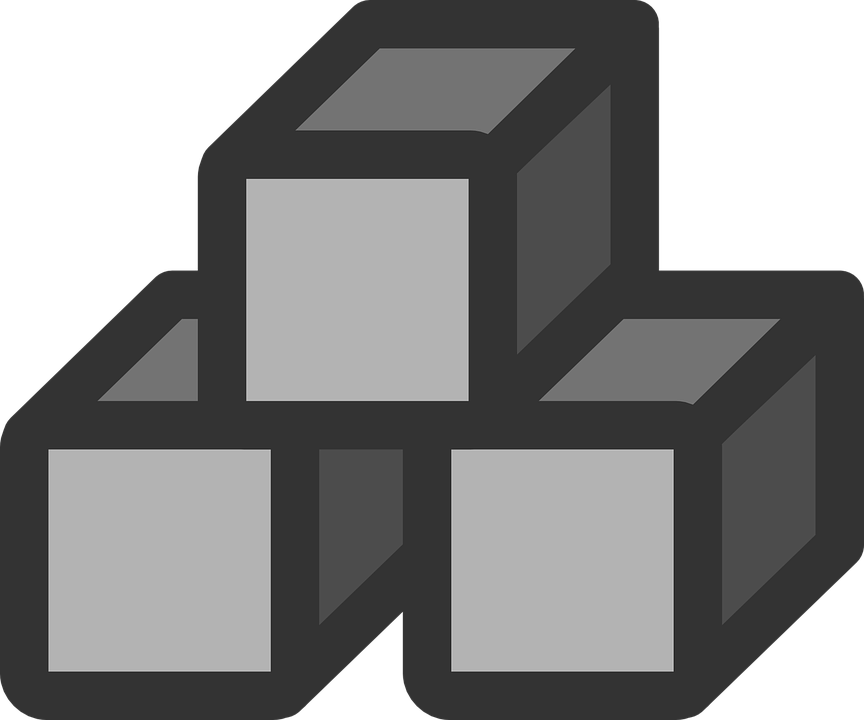 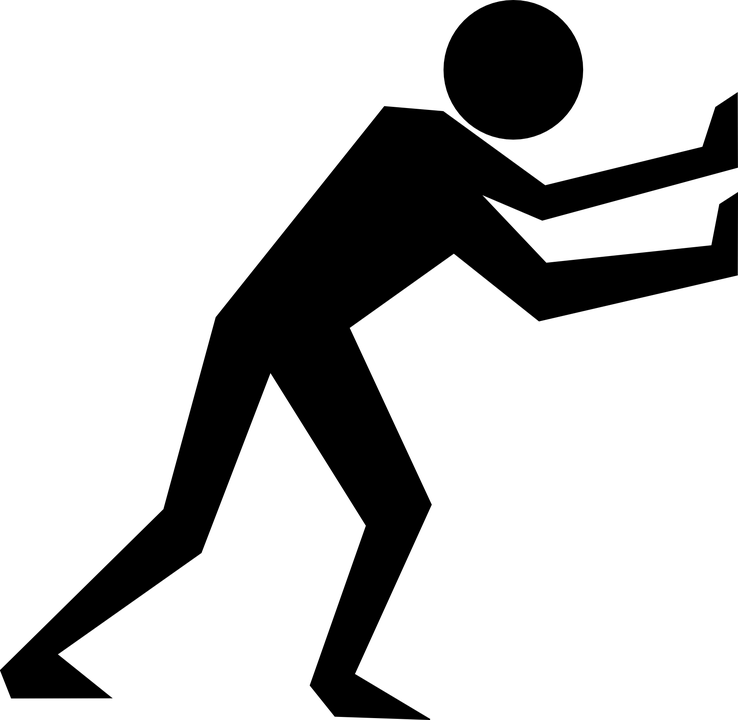 [Speaker Notes: Teacher notes: 
Explain the definition of net force 
Ask students for other examples sliding friction]
Rolling Friction
Rolling Friction is when the friction between surfaces rolls freely like a wheel or a ball. Rolling friction is weaker than sliding friction which is why it is easier to move something on wheels! 

For example, the friction between the wheels of a skateboard and the sidewalk is rolling friction.
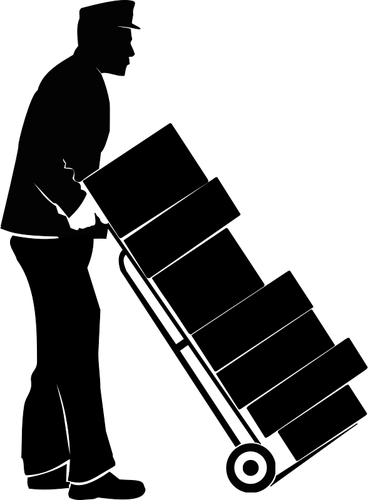 [Speaker Notes: Teacher notes: 
Explain the definition of net force 
Ask students for other examples of rolling friction]
Magnetic Forces
Magnetic force  is a material that is either attracted to or repelled by iron, steel, or other magnets. Magnets have a positive and negative charge.
DID YOU KNOW: Opposite charges attract (pull together)- like charges repel (push away).
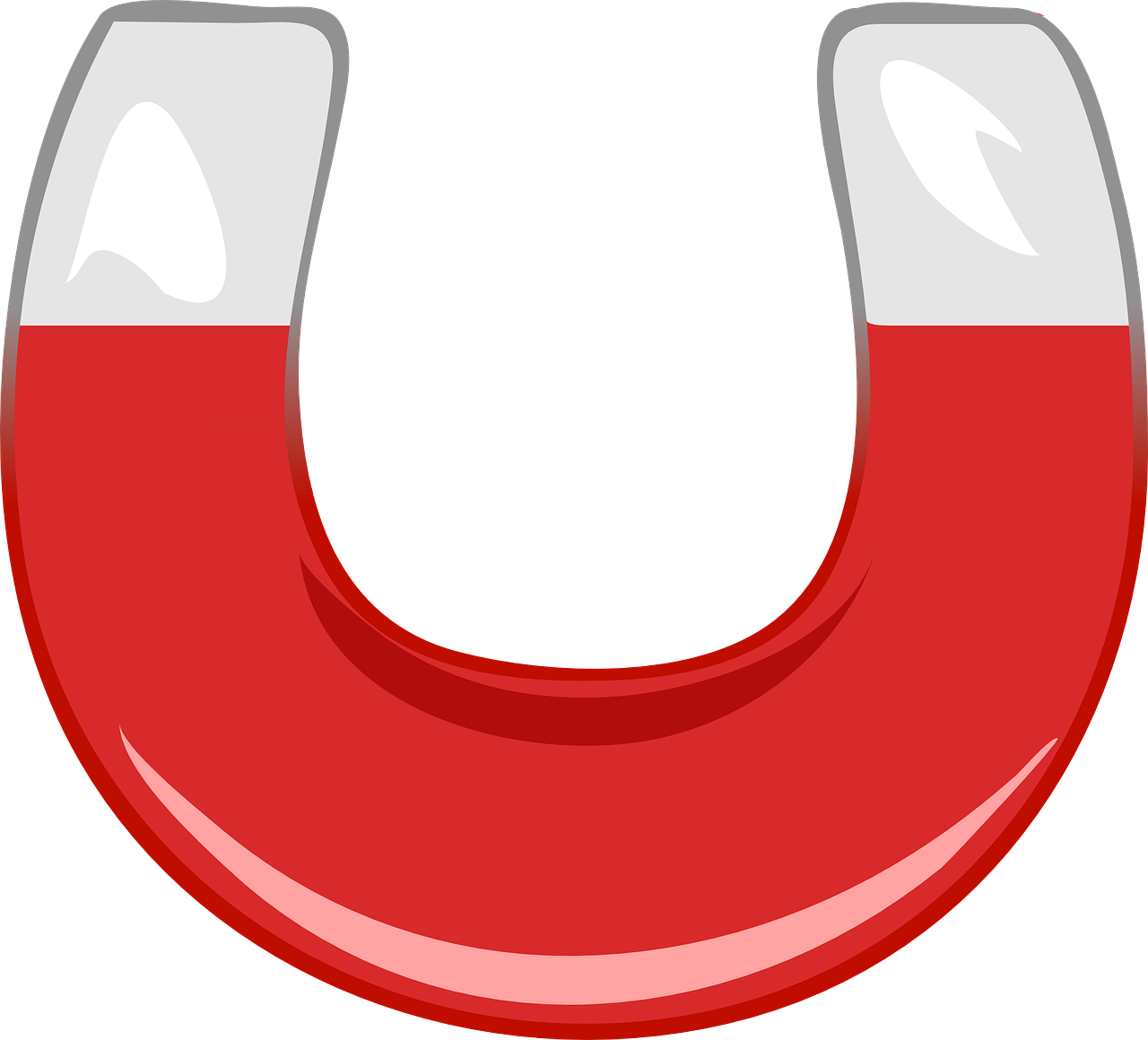 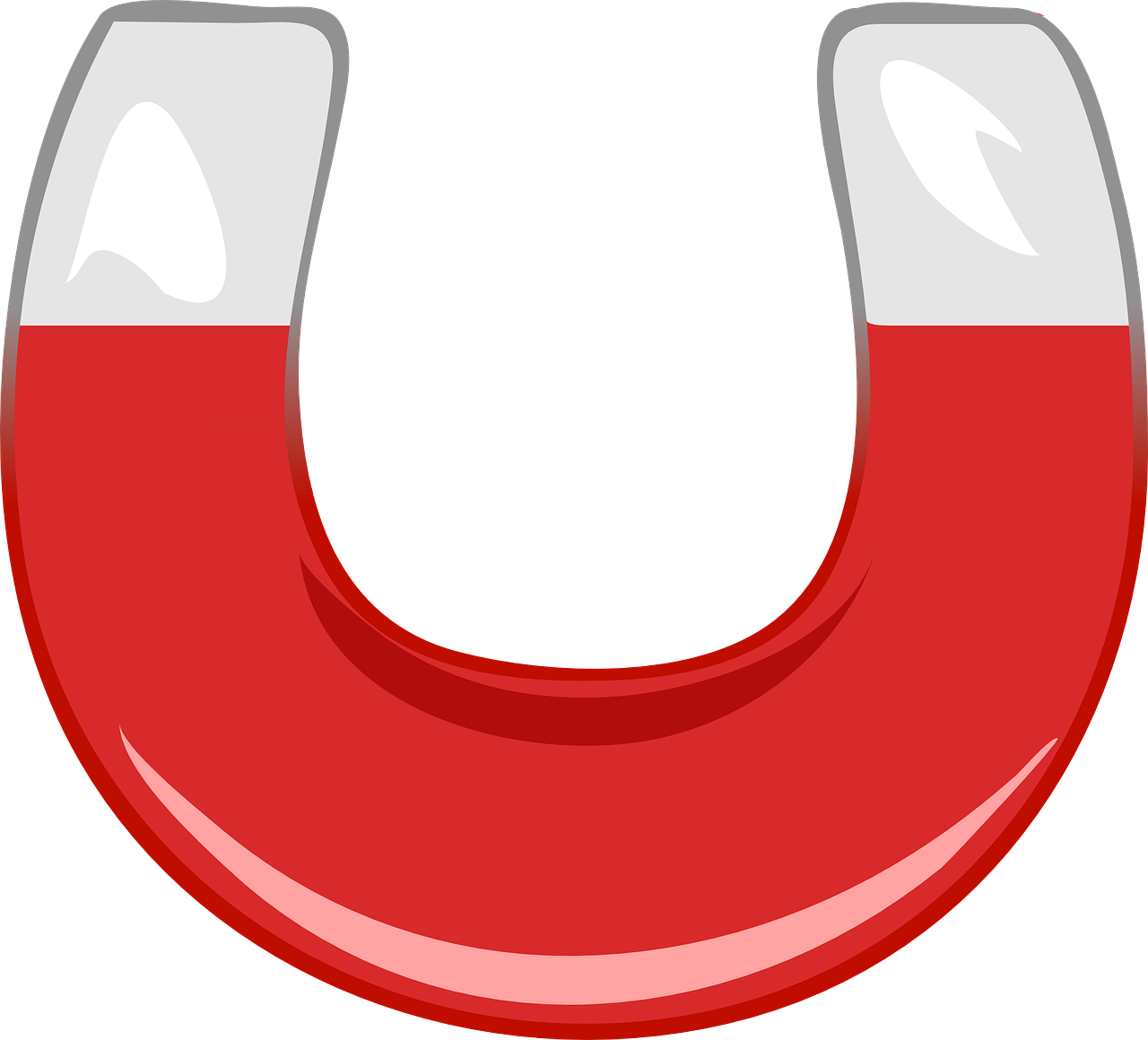 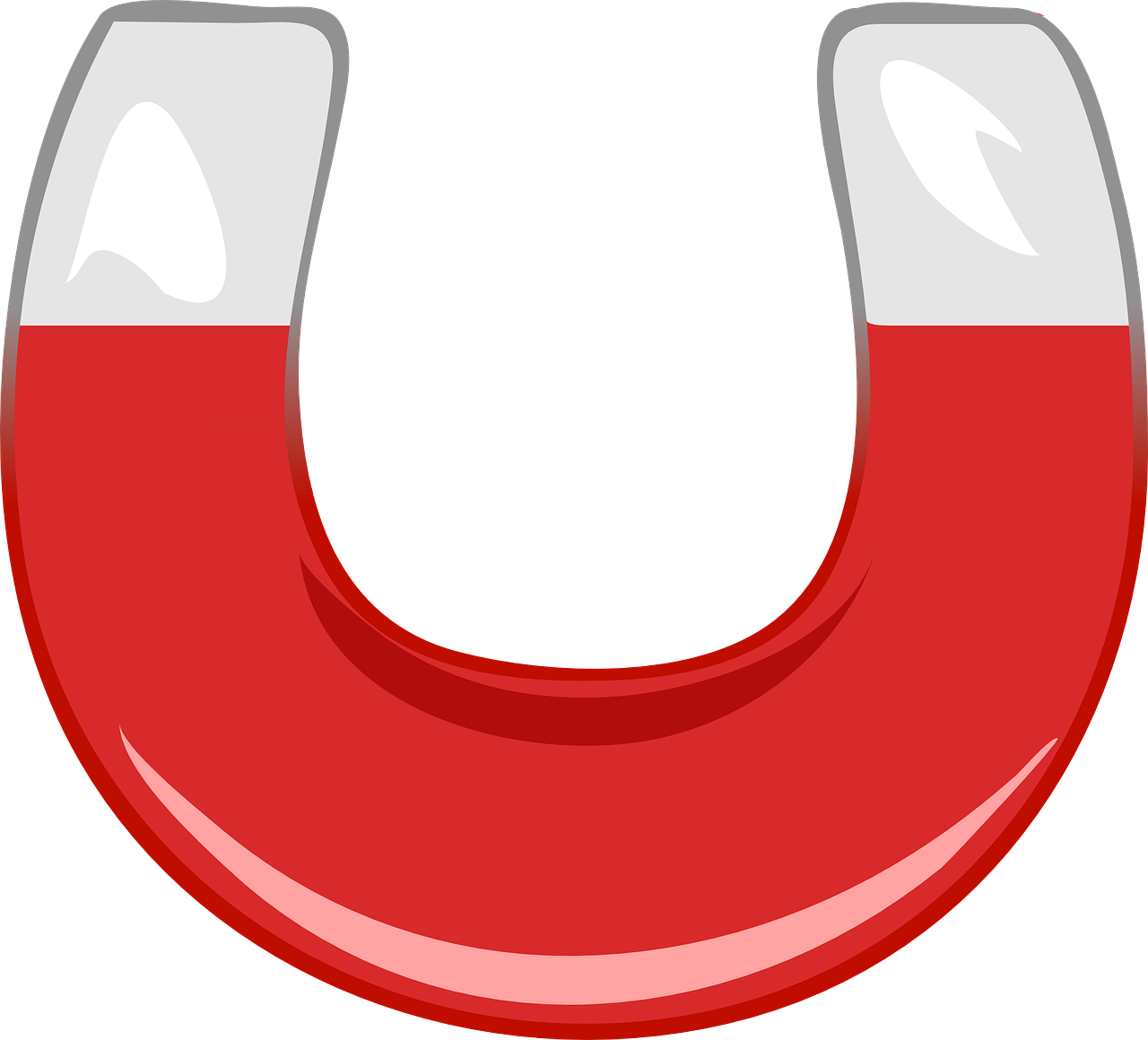 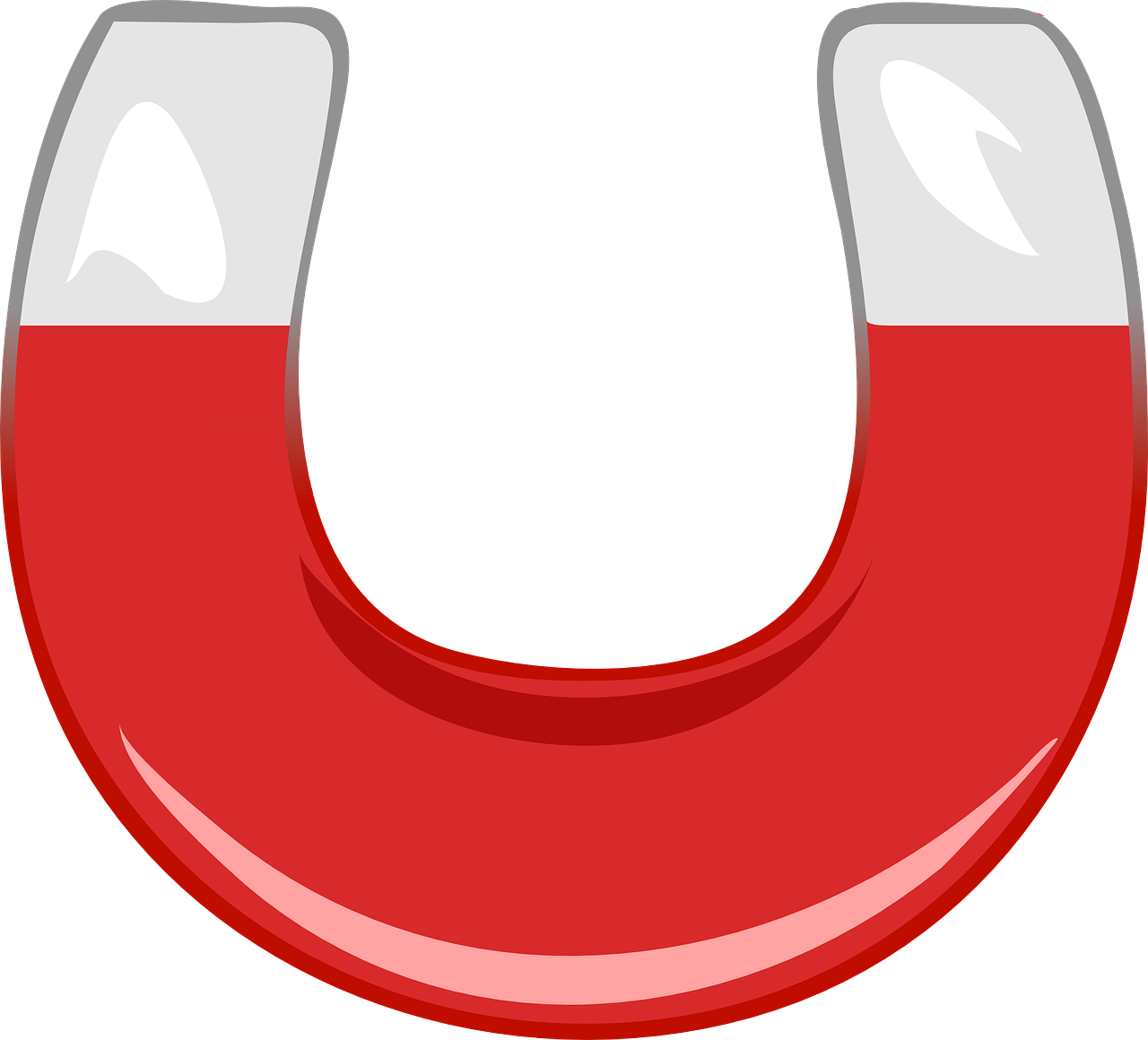 +
+
-
+
-
-
-
+
[Speaker Notes: Teacher notes: 
Explain the definition of net force 
Ask students for other examples of net force on objects]
Centripetal Forces
Centripetal Force is the force that causes an object to follow a curved of circular path and is directed inward toward the center of rotation. The moon moves in a circular path around the earth and is affected by the centripetal force of gravity.
DID YOU KNOW: If you swing a yo-yo around in a circle, tension from the string is the centripetal force that keeps the yo-yo in circular motion. This is also what helps keep the roller coaster on the track!
[Speaker Notes: Teacher notes: 
Explain the definition of net force 
Ask students for other examples of centripetal force]
ACTIVITY: Ok Go!
Watch this video and label the types of friction you see being used? How many can you find?
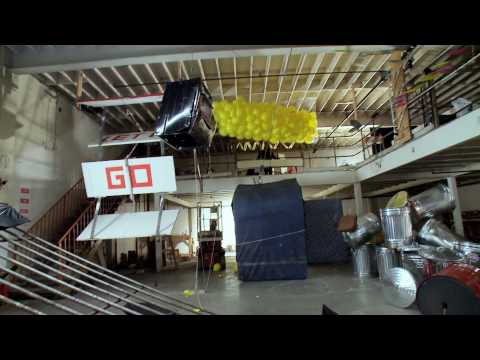 [Speaker Notes: Teacher notes: 
students will watch this video (perhaps several times) and label all the types of friction they can find
You can watch the youtube link on the slide or you can access the same video in Google Drive linked here
There are numerous examples of friction shown in the video and students can find them all if they want (frame by frame)! Just make sure that each answer is linked to a type of friction - static (unmoving), sliding, and rolling or force - magnetic or centripetal. Students can complete a handout (access a pdf copy or make a copy of the digital version).]
ACTIVITY
THINK - PAIR - SHARE
THINK: think about the video - how many types of friction can you find? 
PAIR: Rotate through groups (as shown) discussing the types of friction you found
SHARE: share what you learned with the class.
1
2
3
4
(1) COUNT AWAY
(2) ODDS VERSUS EVENS
(3) NUMBERS UNITES
EXAMPLES
[Speaker Notes: Teacher notes: 
assign a number to students 1, 2, 3, and 4. 
Students will rotate through the groups sharing what they learned about friction from the video - how many types of friction can they find? 

Count Away (each group has a 1, 2, 3, and 4 represented)
Odds versus Evens: odds & evens together (one group has two 1s and two 3s, another group has two 2s and two 4s, etc)
Numbers Unite: All same numbers together (all 1s, all 2s, all 3s, all 4s)

Students can spend any length of time in each group. The teacher should rotate through the groups to ensure students are on topic. If you do not have enough students for four groups, you can split students into any number of groups that works best. The goal is to have students discussing what they found several times with different students.]
Don’t forget to complete your daily learning log!!
EXIT TICKET
Question
[Speaker Notes: Teacher notes: 
discuss as a class and/or have students keep a learning journal throughout this initiative 
Answer: centripetal force 
Remind students to complete Daily Learning Log]
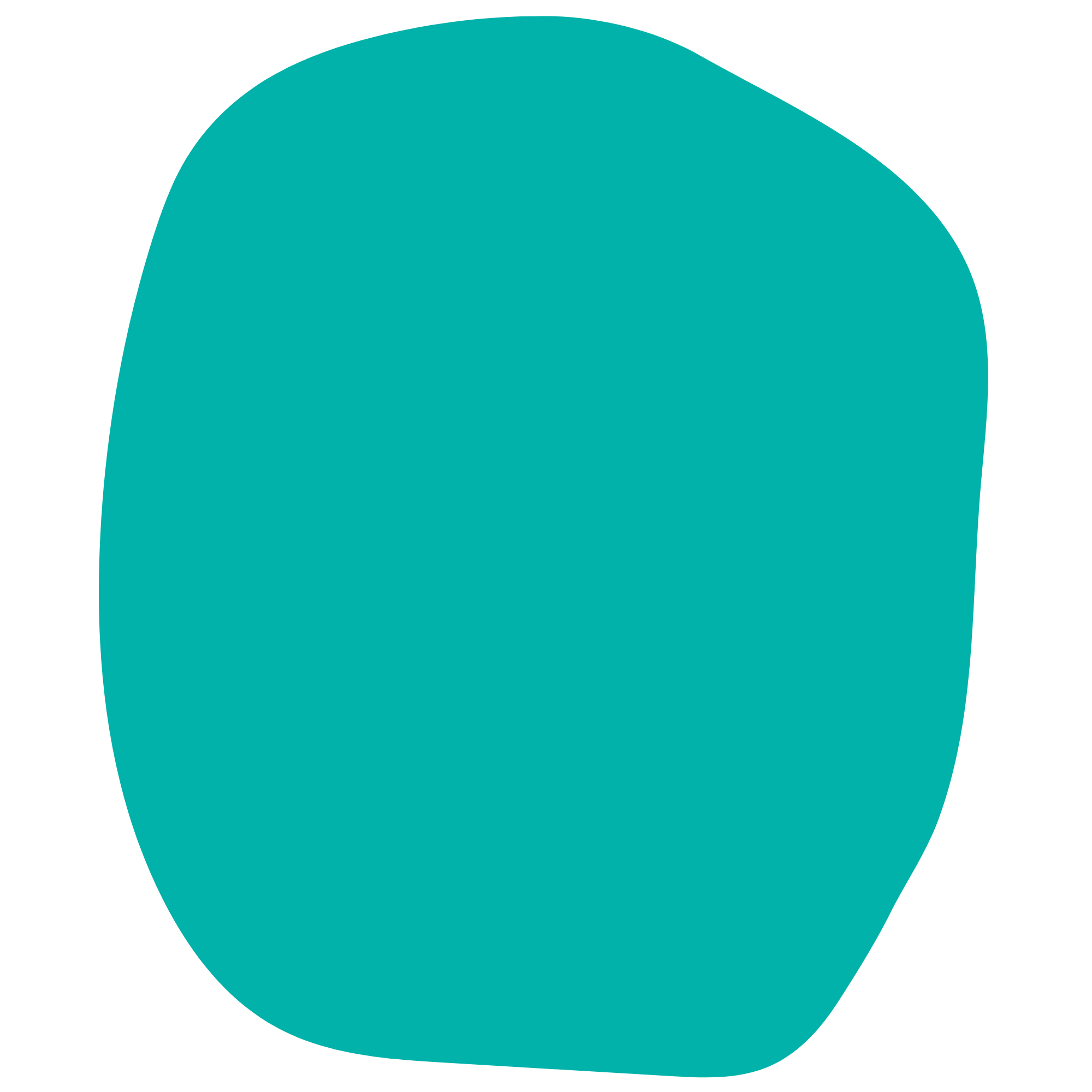 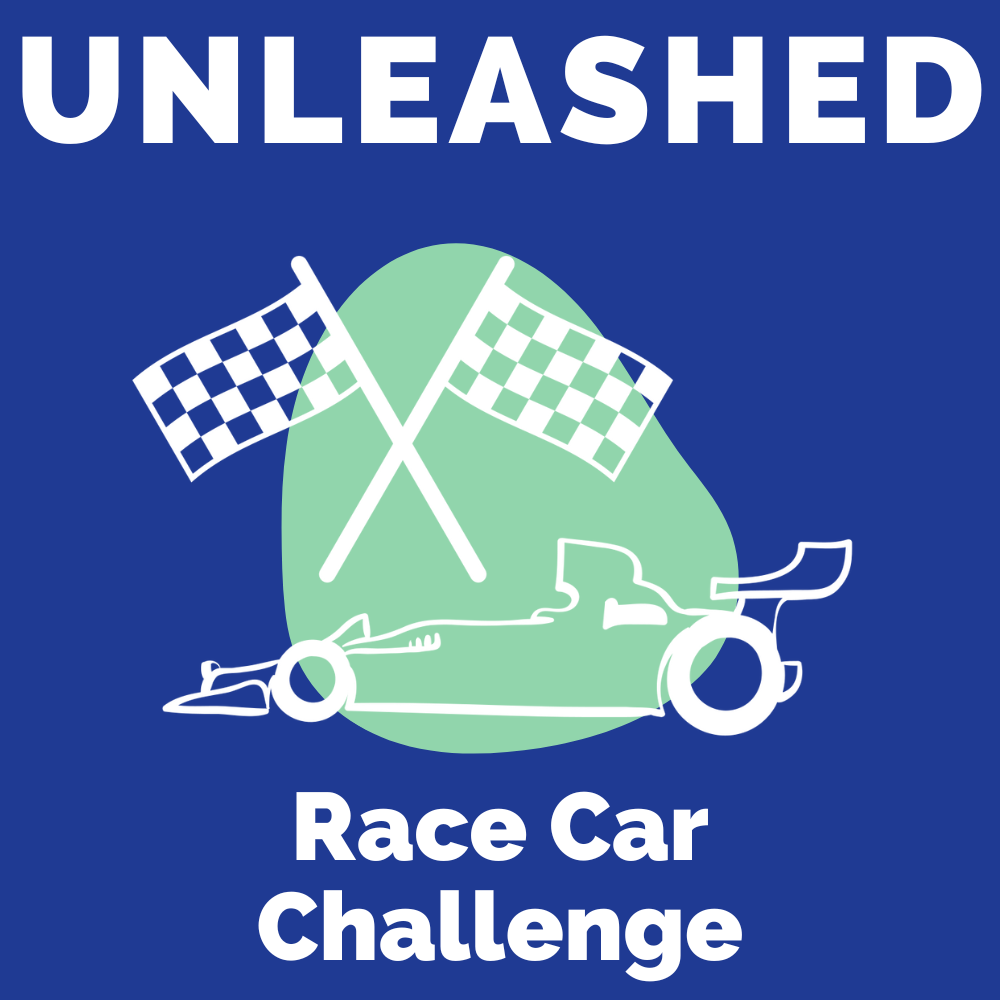 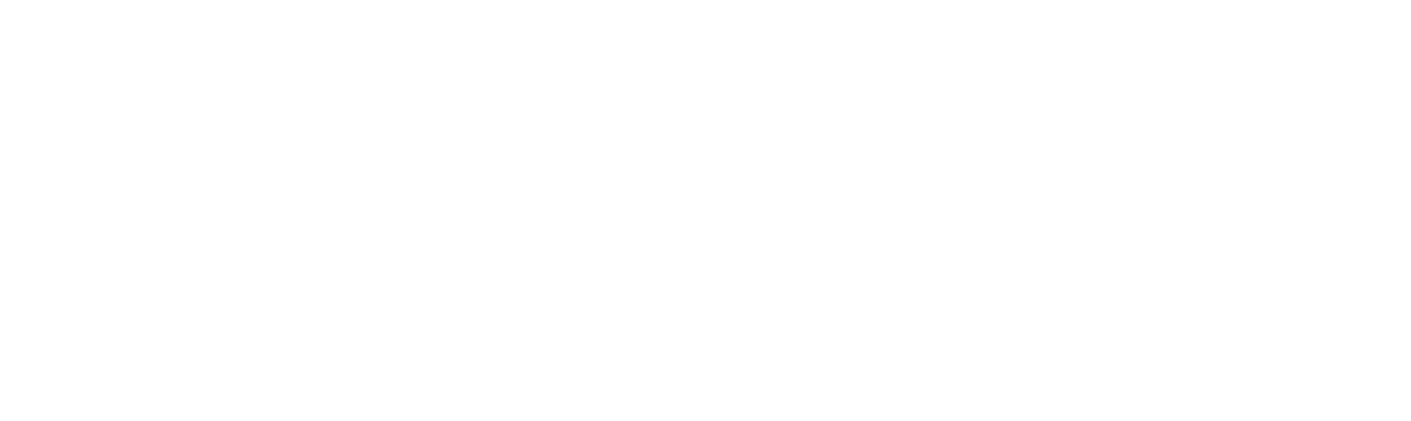 Lesson 5
LIFE IN THE FAST LANE
[Speaker Notes: Unleashed Lesson 5:]
DO NOW
Question:
[Speaker Notes: Teacher notes: 
discuss as a class and/or have students keep a learning journal throughout this initiative]
OBJECTIVE
Students will 
Understand diversity in racing 
Explore notable race car drivers 
Apply knowledge gained to create a plan for a race car
[Speaker Notes: Teacher notes:
Review the objectives for the day, so students know what is expected of their learning]
AGENDA
Do Now
Introduction to diversity in racing 
Introduction to Formula 1 Racing
Introduction to NASCAR Racing
Introduction to notable Race Car drivers
Activity: Select a brand, Plan your build 
Exit Ticket
[Speaker Notes: Teacher notes: 
Review the agenda for the day]
Diversity of Auto Racing
Less than 1% of people in motorsports come from minority backgrounds.

Formula One driver Lewis Hamilton created a project, the Hamilton Commission, to help understand the lack of diversity and create opportunities to improve it. According to the Commission, “we can’t improve diversity if we don’t also create more inclusive cultures in the workplace.The research team found that people from Black, other minority ethnic backgrounds and women in motorsport often had to endure banter that crossed the line and which they found offensive.”

“If motorsport organisations are to accelerate increases in diversity, leaders will have to look inwards at their workplace cultures, practices and behaviours to ensure they are inclusive for all people.”
Source: The Hamilton Commission
[Speaker Notes: Teacher notes:
Share the information on the slide with students to highlight the lack of diversity in racing.]
Diversity of Auto Racing
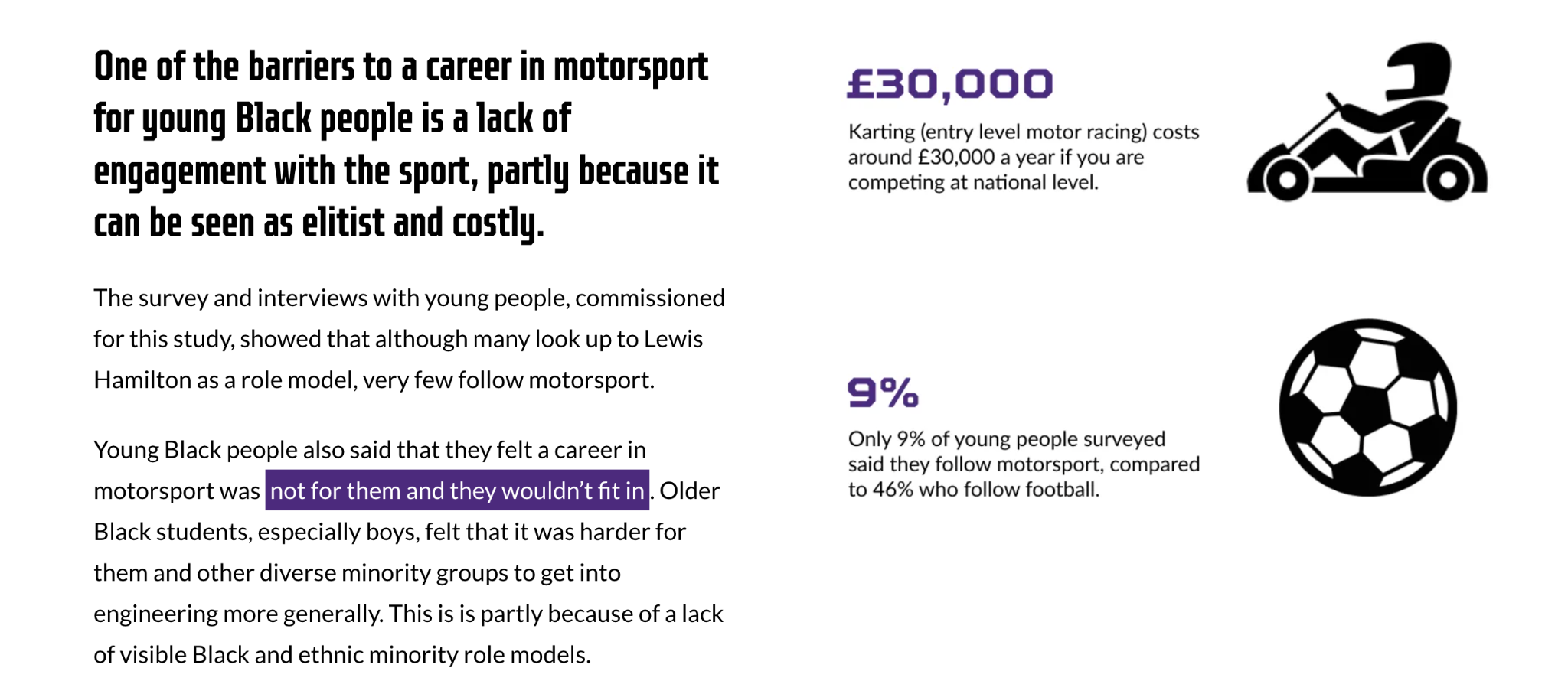 Did You Know? £30,000 is equal to about $39,000
Source: The Hamilton Commission
[Speaker Notes: Teacher notes:
Share the information on the slide with students to highlight the lack of diversity in racing.]
Diversity of Auto Racing
The Hamilton Commission recommends three strands of action to improve diversity in motorsports:
Support and empowerment:  those in leadership positions should support Black children to excel in STEM subjects, and empower them to choose – and succeed in – fulfilling careers
Accountability and measurement:  those in leadership positions should acknowledge the unfairness that exists and commit to change – the first step being to collect data to form a benchmark from which to improve.
Inspiration and engagement: those in leadership positions should work harder to show Black children that STEM subjects, engineering and motorsport ARE for them, and to excite them about the opportunities that they offer.
Source: The Hamilton Commission
[Speaker Notes: Teacher notes:
Share the information on the slide with students to highlight the lack of diversity in racing.]
Formula 1 Racing
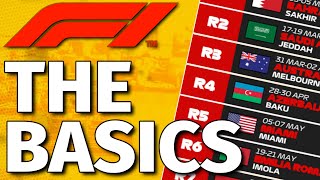 [Speaker Notes: Teacher notes:
Show the video on the slide to students in introduce them to Formula 1 racing.]
Notable Drivers
Lewis Hamilton 
F1’s first black driver 
7-time World Champion (tied for the most ever!)
He took his first title in the most dramatic fashion - on the last corner of the last lap of the last race. 
Started the Hamilton Commission and Plus 44 foundation to promote diversity in motorsport
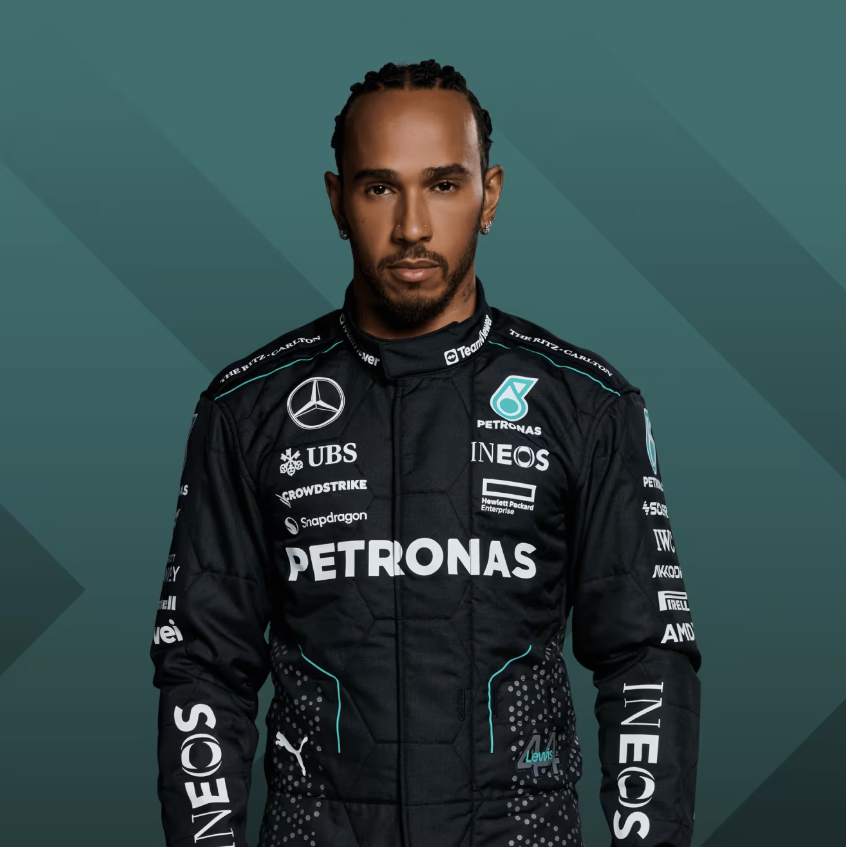 Source: Formula1
[Speaker Notes: Teacher notes:
Share the information on the slide with students to highlight notable race car drivers of color.]
Formula 1 Academy Driving Change!
The F1 Academy is a Formula 1-founded, all-female, single-seater racing championship for junior drivers. The series was launched in 2023 to help female drivers develop their skills and prepare to move up to higher levels of motorsport, such as Formula 2, Formula 3, and Formula 1.
The Academy was founded to champion the next generation of female talent. Through the F1 Academy Racing Series and grassroots initiatives the Academy hopes to make motorsport more diverse, inclusive and accessible.
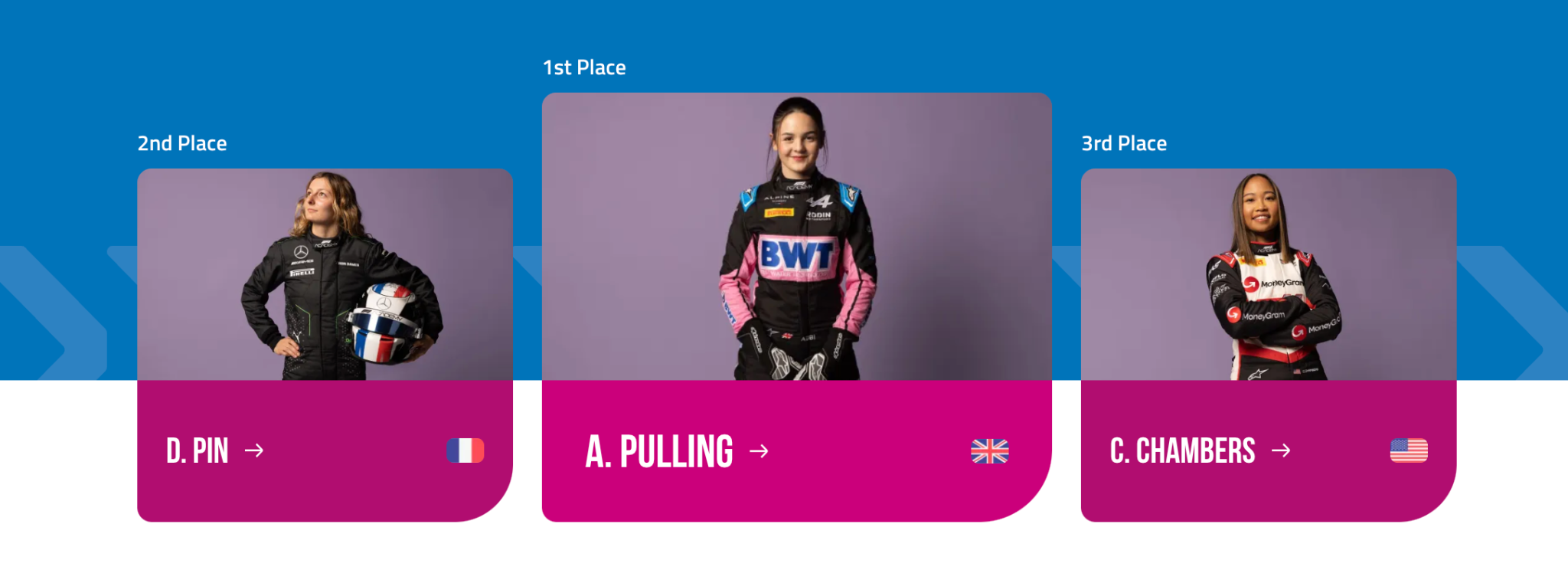 Source: F1 Academy
[Speaker Notes: Teacher notes:
Share the information on the slide with students to highlight notable race car drivers of color.]
NASCAR Racing
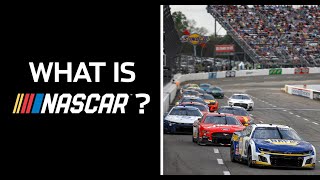 [Speaker Notes: Teacher notes:
Show the video on the slide to students in introduce them to NASCAR racing.]
Notable Drivers
William Darrell “Bubba” Wallace Jr is a 28 year old professional stock car driver who made his Cup Series Debut in 2017.  He is the first full-time racer of color in the NASCAR Cup Series since the early 1970s.  In 2021, he became the second Black Driver to win the NASCAR Cup Series at Talladega Superspeedway.
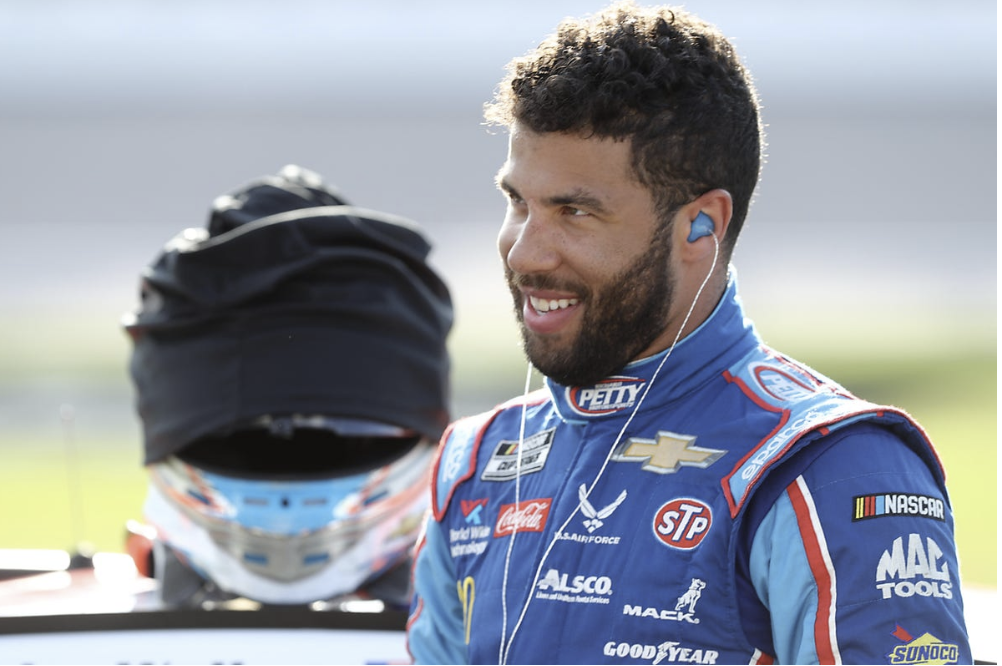 Source: Atlanta Hyundai
[Speaker Notes: Teacher notes:
Share the information on the slide with students to highlight notable race car drivers of color.]
Notable Drivers
Shauntia Latrice “Tia” Norfleet is the daughter of NASCAR driver Bobby Norfleet, and the first and only African American Woman driver to hold a NASCAR license.  In addition, she is the first Black Woman to be licensed by the Automobile Racing Club of America.  She made her debut in August of 2012 at the Motor Mile Speedway in Virginia.
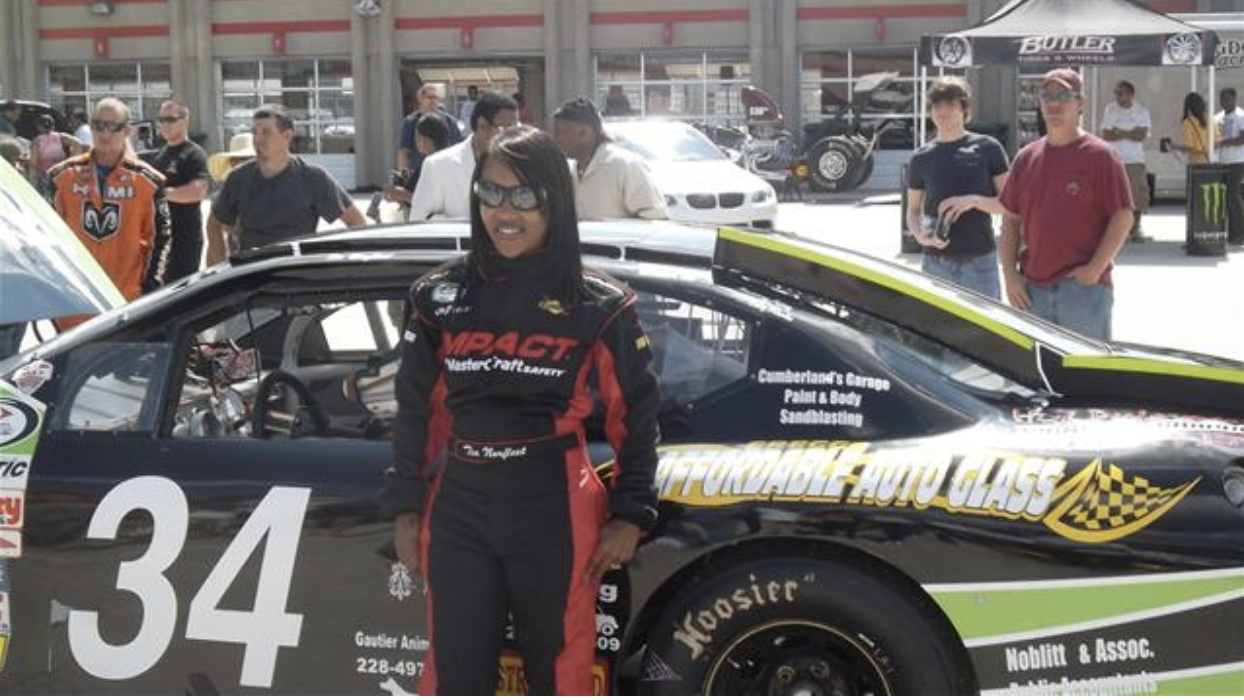 Source: Atlanta Hyundai
[Speaker Notes: Teacher notes:
Share the information on the slide with students to highlight notable race car drivers of color.]
Let’s Get Racing!
It’s your turn to drive in the fast lane! You’ve been tasked to join the Formula 1 racing team and must build your own balloon powered race car. Follow the steps below and the instructions on future slides for your shot at a podium finish!
Build the Race Car
Compete in the Grand Prix
Design a Race Track
Run Trials
Design a Race Car
Compete in the Qualifier
A
D
B
E
C
F
[Speaker Notes: Teacher notes: 
students will work together to build a race track and a balloon powered race car.]
ACTIVITY
PLAN
[Speaker Notes: Teacher notes: 
students will work together to build a race track all balloon powered cars will use. The following slides provide details and examples.]
ACTIVITY
Example Race Tracks
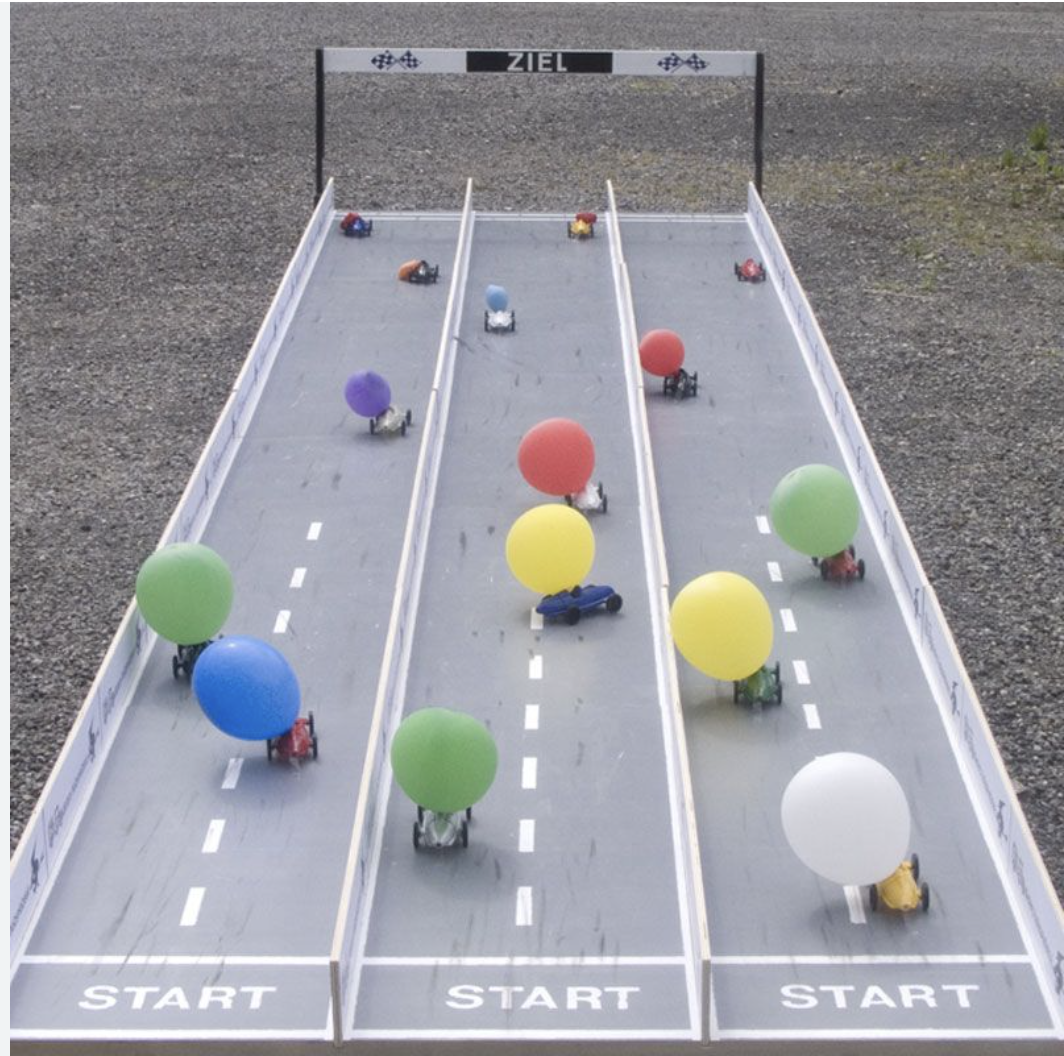 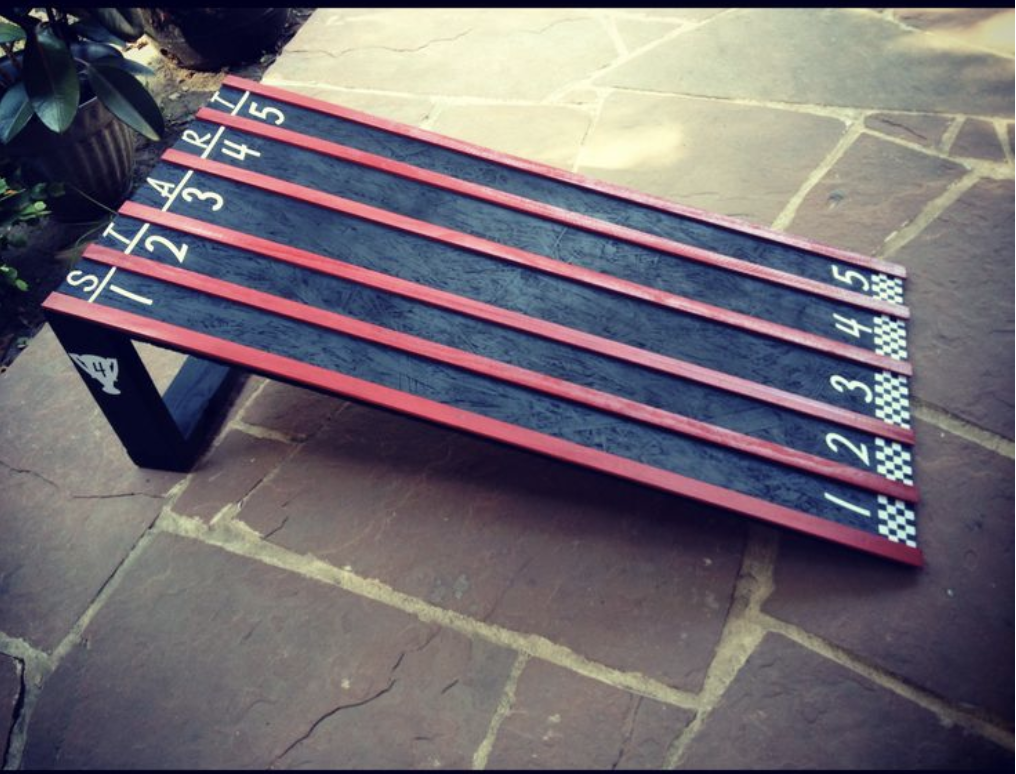 Image source
Image source
[Speaker Notes: Teacher notes: 
Be creative with your race track design!]
ACTIVITY
Be Creative!
Use an interesting theme
Consider potential variables:
Uphill track
Bumpers for curved track
Length (short or long)
Use facility allowed materials
[Speaker Notes: Teacher notes: 
Be creative with your race track design! Use materials that are allowed and themes that are interesting to students. Consider using tape on the floor and using areas that do not contain carpet. Using an uphill track will make it more difficult for the balloon powered cars to complete the track. Using bumpers could be a way to help balloon powered cars to make curves.]
Don’t forget to complete your daily learning log!!
EXIT TICKET
Submission
[Speaker Notes: Teacher notes: 
discuss as a class and/or have students keep a learning journal throughout this initiative 
Remind students to complete Daily Learning Log]
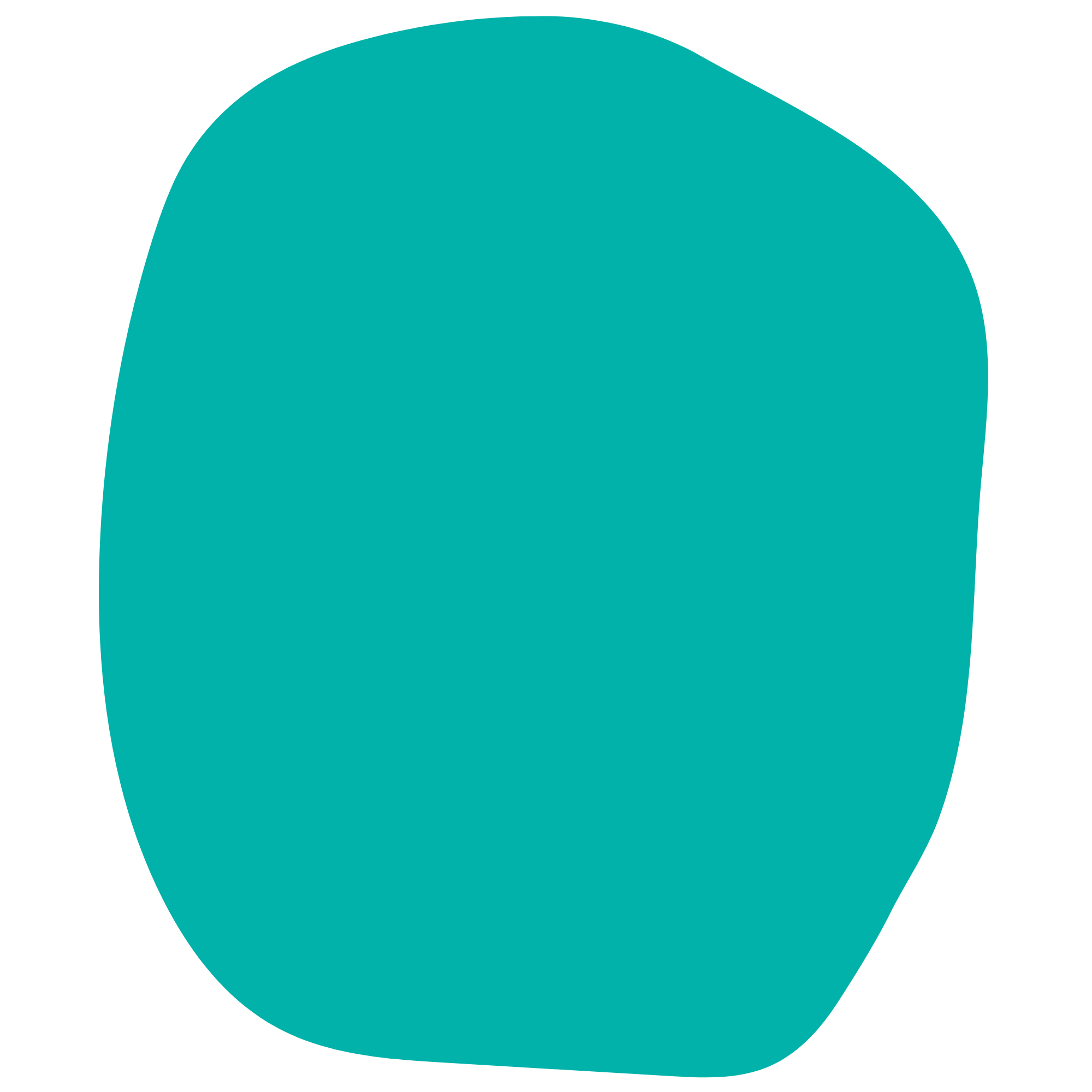 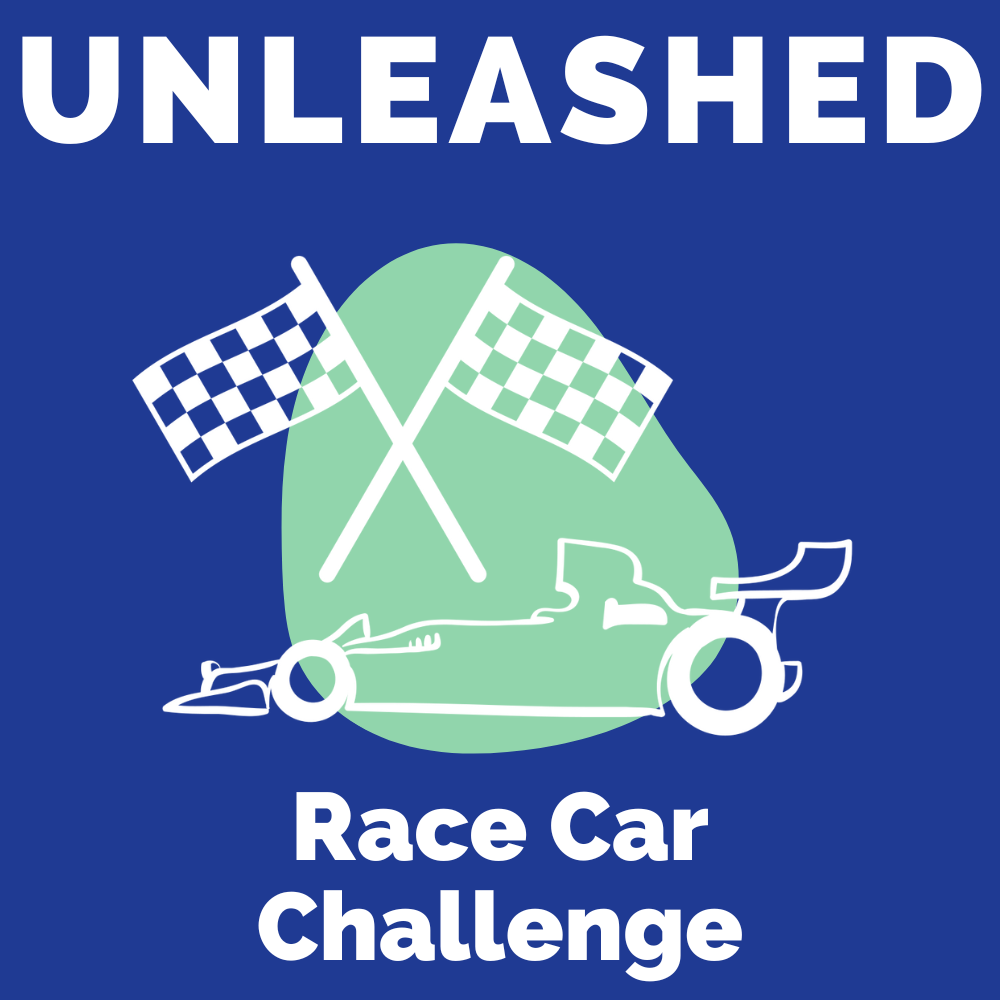 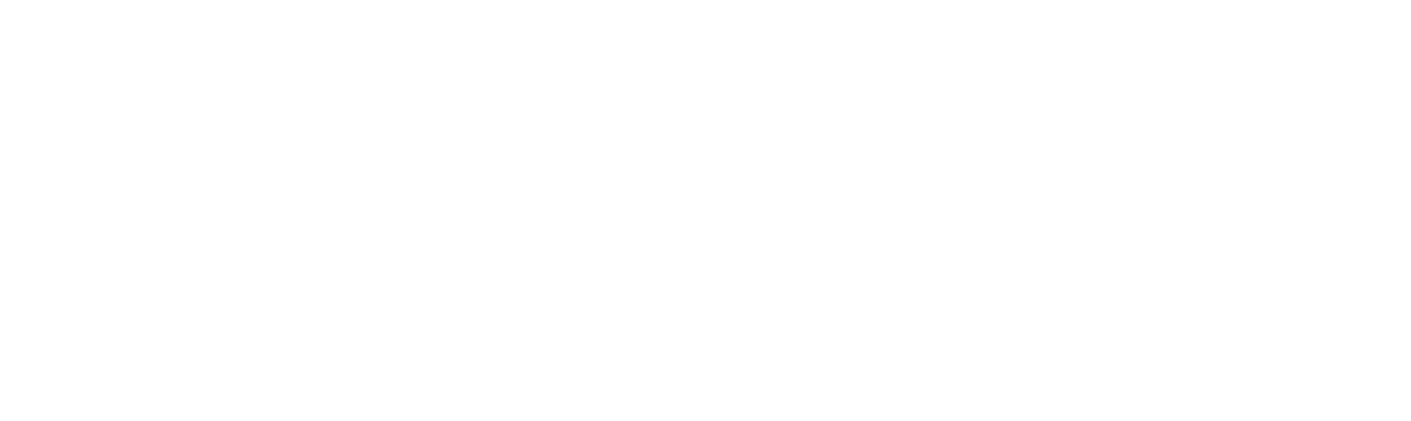 Lesson 6
Race Car Challenge
[Speaker Notes: Unleashed Lesson 6+:
In this lesson, students will plan, design, and build a balloon powered race car. Students can work independently or in a group. Students can submit completed race cars (including designs) to the BreakFree contest.]
DO NOW
Plan:
[Speaker Notes: Teacher notes: 
Have students begin class by improving their roller coaster plan/design]
OBJECTIVE
Students will 
Apply the knowledge gained to build a balloon powered race car
[Speaker Notes: Teacher notes:
Review the objectives for the day, so students know what is expected of their learning]
AGENDA
Do Now
Introduction of Contest
Activity: Build a Race Car 
Exit Ticket
[Speaker Notes: Teacher notes: 
Review the agenda for the day]
Let’s get started...
So far, you have learned about...
Motion
Speed
Forces
Friction
[Speaker Notes: Teacher notes: 
Introduce the activity to students and show examples on the next few slides.]
Formula 1 - The Cars
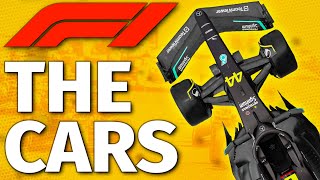 [Speaker Notes: Teacher notes:
Show the video on the slide to students in introduce them to Formula 1 race cars]
Race Car Challenge
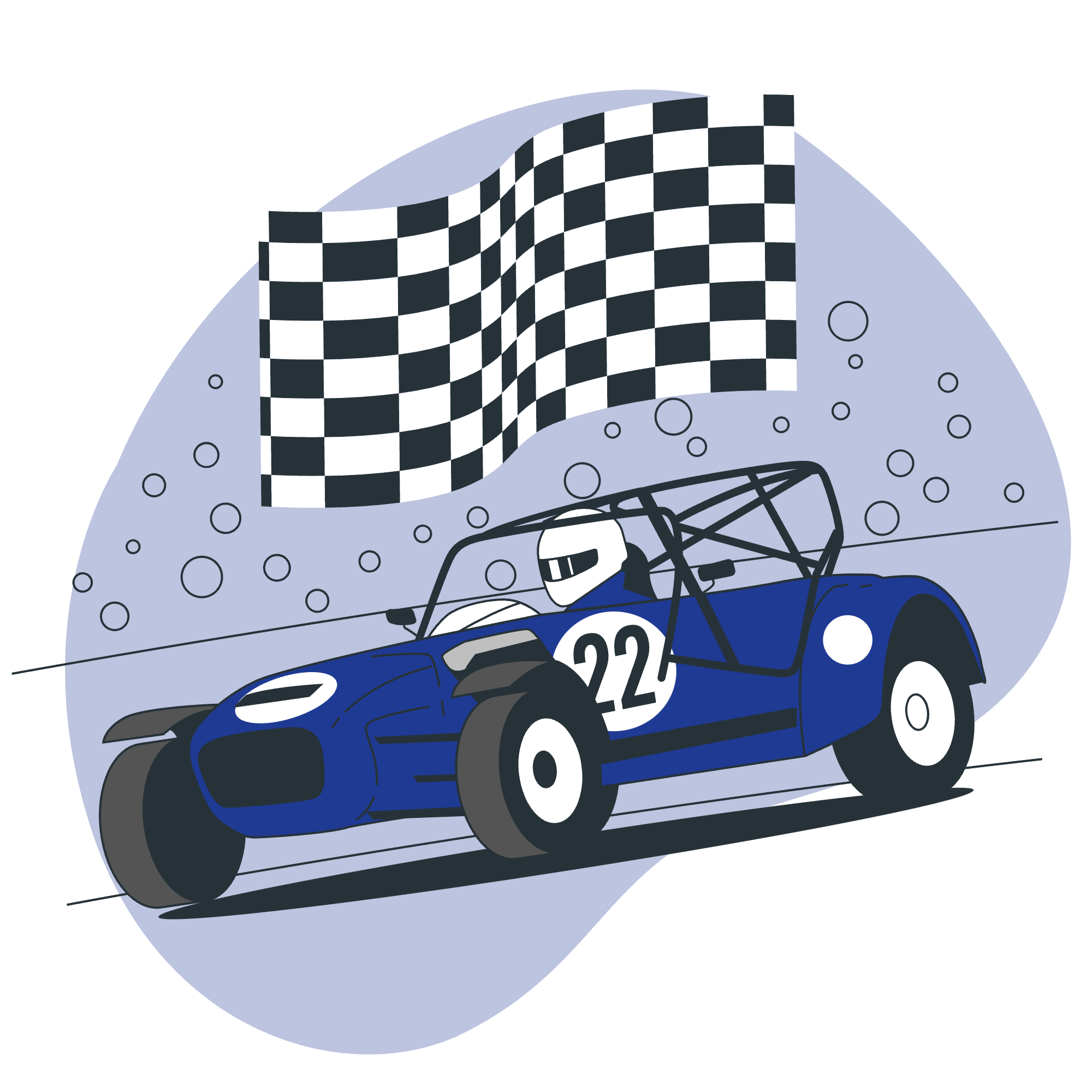 You’ve been tasked with building a new prototype race car for Formula 1. 

You will
design a race car
complete the build sheet
run at least three trials
compete in the Qualifier! 

The top three race cars will move on to compete in the final Grand Prix!
[Speaker Notes: Teacher notes: 
students will build a balloon powered race car. Ensure that each student or group of students completes a several trial runs before participating in the qualifier. The top three race cars will move on to compete in the final Grand Prix!

<a href="https://storyset.com/transport">Transport illustrations by Storyset</a>]
Step 1: Design a Race Car
You’ve been tasked with building a new prototype race car for Formula 1.
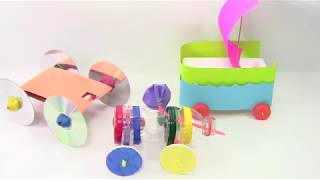 What is a balloon powered car? Check out this video ----->

Use the build sheet to start your design!
[Speaker Notes: Teacher notes: 
Design a race car: Use the video to help students understand how to build a balloon powered race car. 
Print the build sheet (linked here as a pdf; linked here as a google doc) so students can complete it as they build.]
Step 1: Design a Race Car
First build the body of your race car: choose between a water bottle, a tissue box, a piece of cardboard, paper food trays, and more!
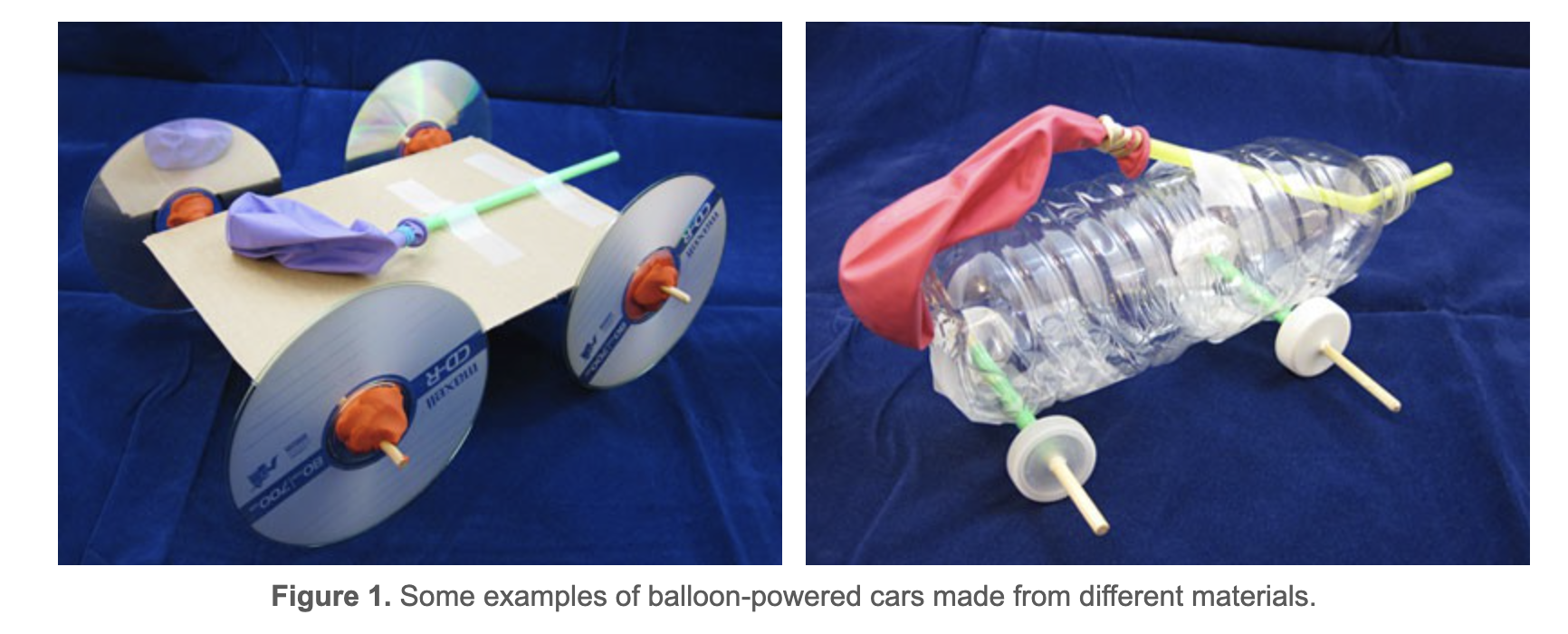 Source: Science Buddies
[Speaker Notes: Teacher notes: 
Provide allowed materials for students to complete their build. Any materials your facility allows can be used for this product. 

More instructions are available at this PDF or this PDF.]
Step 1: Design a Race Car
Next, select the wheels: choose between bottle caps, CDs, cardboard, and more.
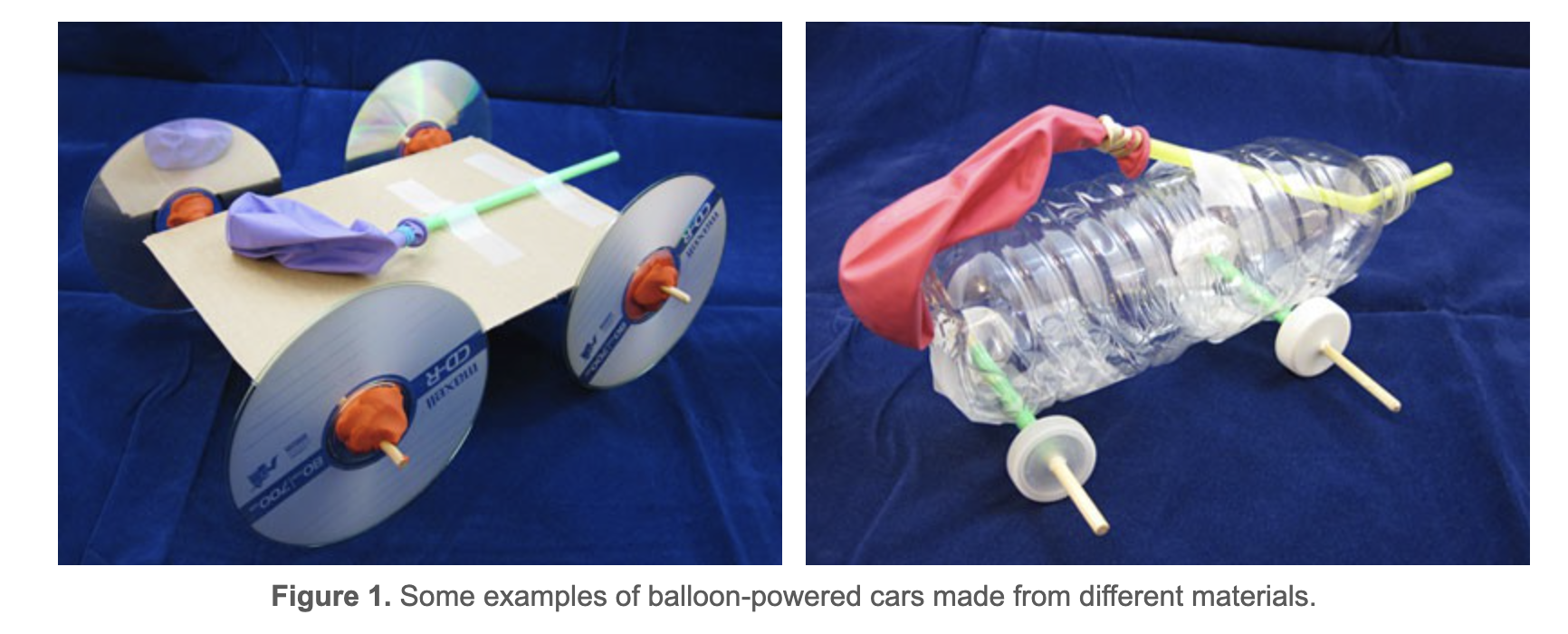 Source: Science Buddies
[Speaker Notes: Teacher notes: 
Provide allowed materials for students to complete their build. Any materials your facility allows can be used for this product. If using bottle caps - drill the holes before giving to students and use tape if glue is not allowed.]
Step 1: Design a Race Car
Next, build the axles: choose between straws, pencils, chopsticks, and more.
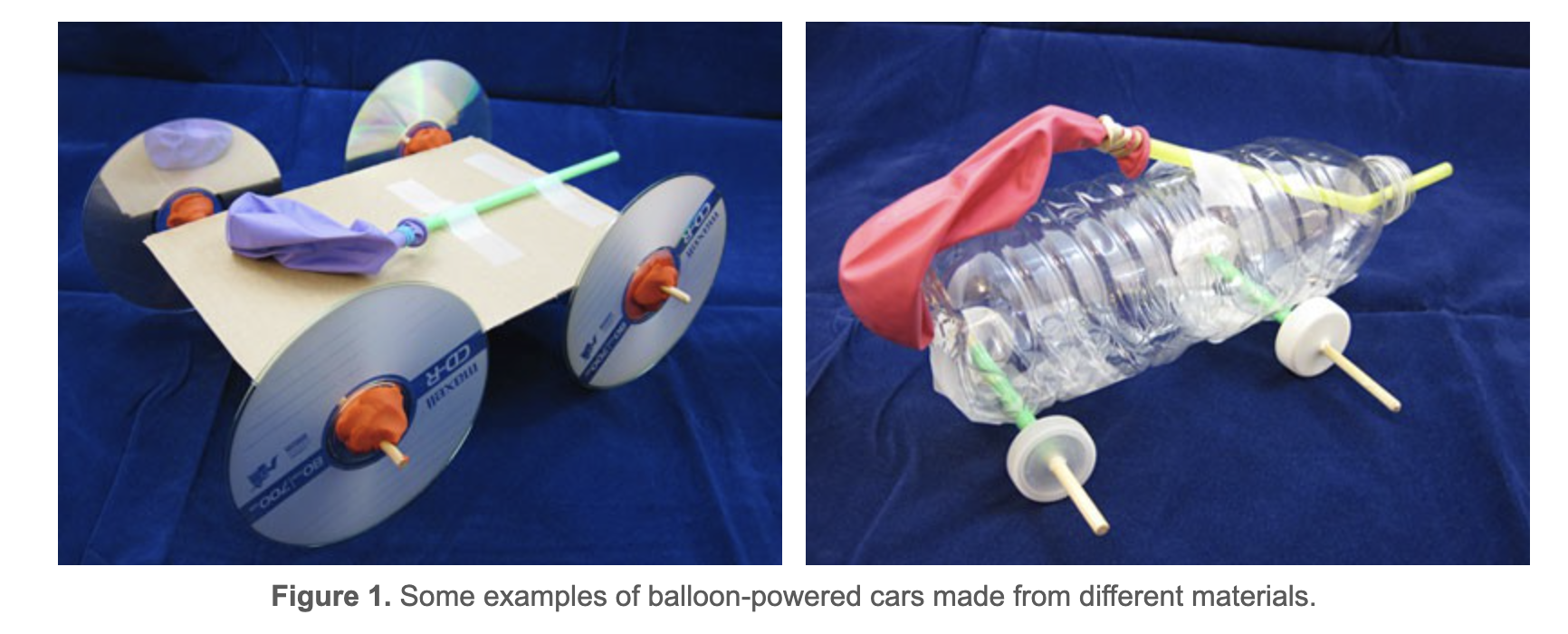 Source: Science Buddies
[Speaker Notes: Teacher notes: 
Provide allowed materials for students to complete their build. Any materials your facility allows can be used for this product. Chopsticks and skewers can usually be used if the ends are flat and not pointed.]
Step 1: Design a Race Car
Finally, attach the balloon to the top of your race car!

Be creative…can you add a fun theme, or unique design?
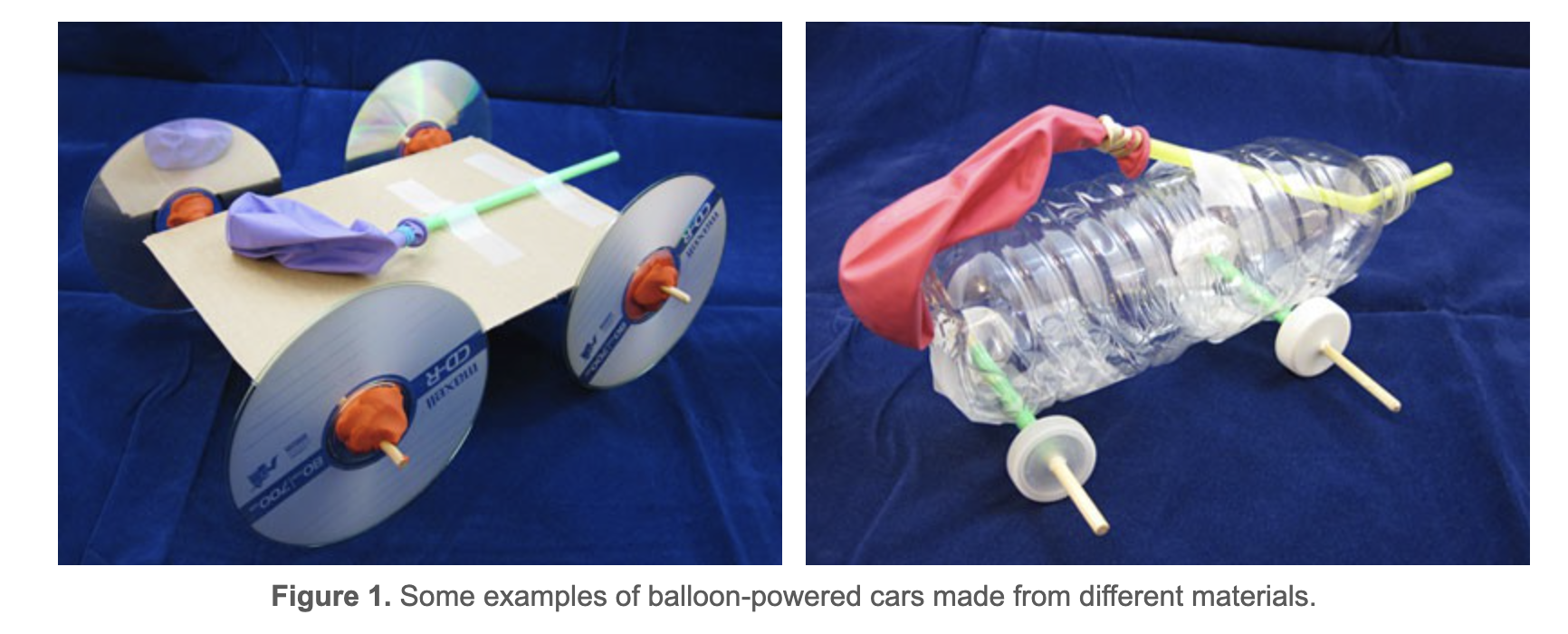 Source: Science Buddies
[Speaker Notes: Teacher notes: 
Provide allowed materials for students to complete their build. Any materials your facility allows can be used for this product.]
Step 1: Design a Race Car
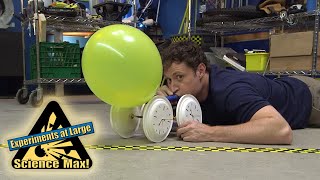 Check out this video for more ways to build a balloon powered car  ----->
[Speaker Notes: Teacher notes: 
Design a race car: Use the video to help students understand how to build a balloon powered race car.]
Step 2: Complete the Build Sheet
All good racers have an amazing pit crew! In this contest, you are your own pit crew!
Complete the build sheet provided by drawing a design of your race car, naming the car, adding a brand to the car, and more!

All good race teams have a sponsor! Which brand will be the sponsor of your race car?
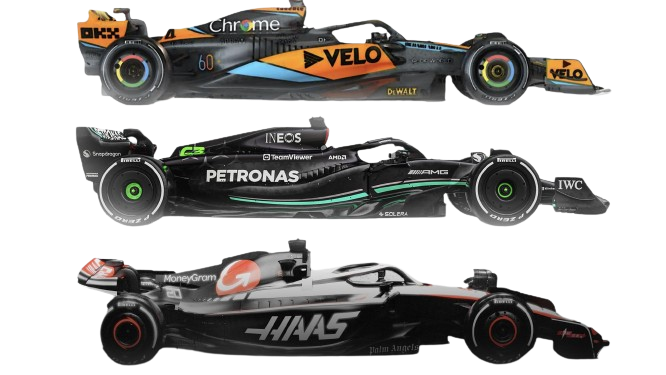 Source: Sky Sports
[Speaker Notes: Teacher notes: 
students will build a balloon powered race car. Ensure that each student or group of students completes a build sheet to ensure they are meeting all requirements of the build. The build sheet will be submitted to the contest along with a video and/or pictures of the race car.
Print the build sheet (linked here as a pdf; linked here as a google doc) so students can complete it as they build.]
Step 3: Run at least THREE Trials
Push your car to the limits. 

Test your race car on the track at least three times before the Qualifier. 

Do you need to make adjustments to the design? Is it fast enough? It is too heavy or too light? 

Now is your moment to make changes before the big race!
[Speaker Notes: Teacher notes: 
Allow students to test their race car at least three times on the race track before competing in the qualifier. Encourage students to make changes to their designs to improve functionality.]
Step 4: It’s Time to Qualify!
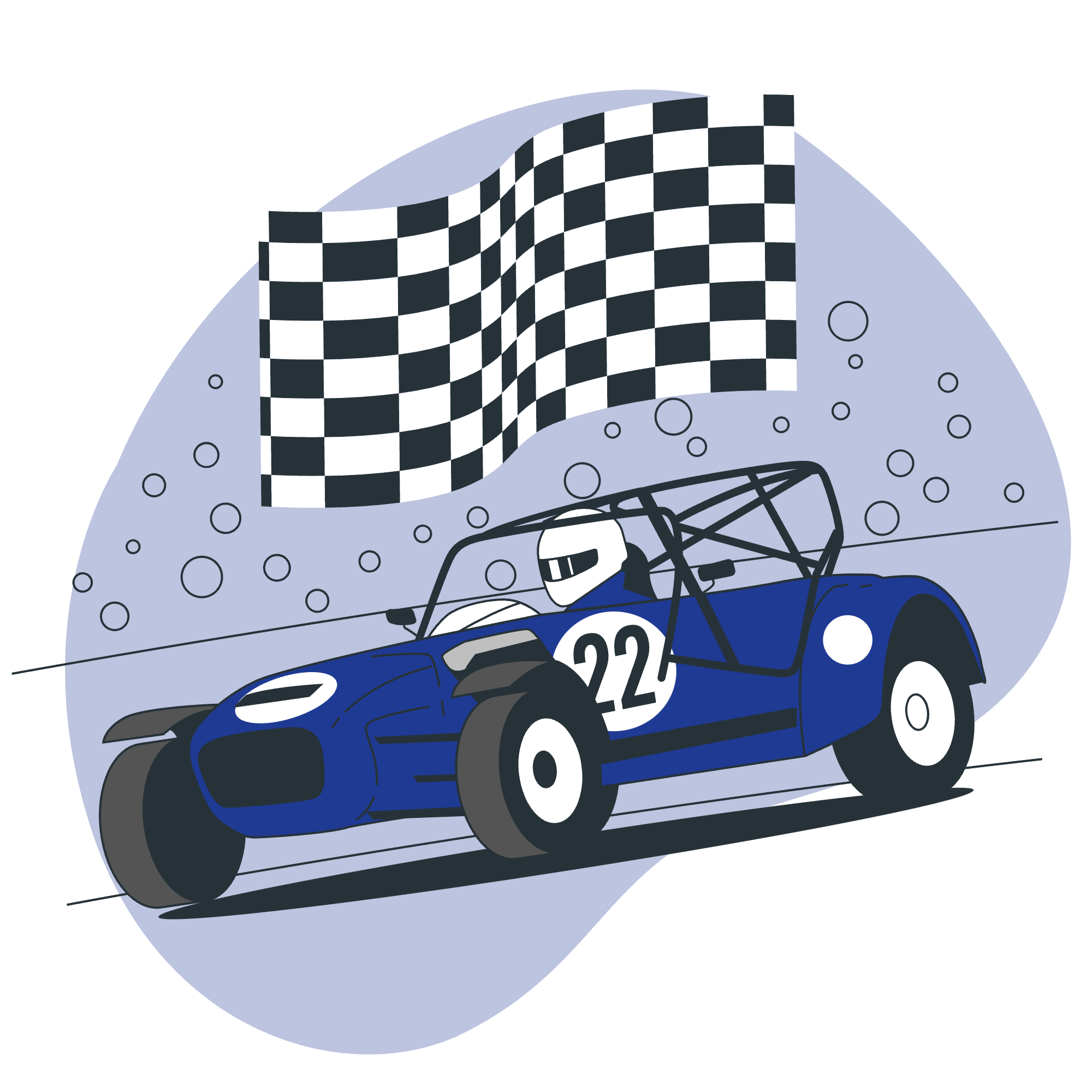 All racers to the starting line!

All race cars should compete in the qualifier in order to determine the top three cars! 

The top three will compete in the final Grand Prix in order to determine the podium finishers.
[Speaker Notes: Teacher notes: 
Allow each student (either individually or in groups or all at once) to complete the race track with their balloon powered race car in the qualifier. The top three racers will move on to the Grand Prix.]
Step 5: Grand Prix
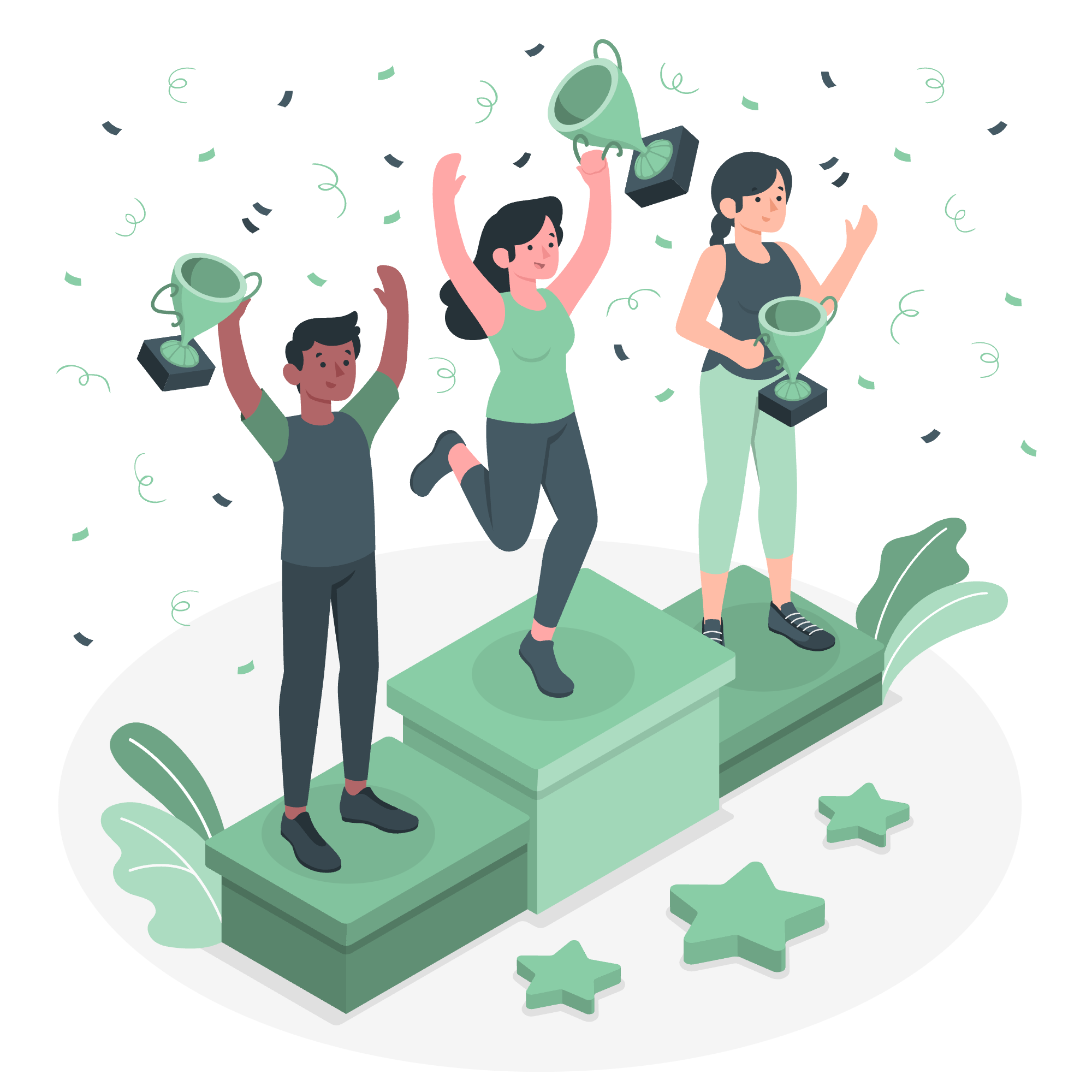 The top three race cars will move on the compete in the final Grand Prix to determine the overall class winner!
[Speaker Notes: Teacher notes: 
The top three race cars will compete against each other in the final Grand Prix to see who obtain the podium finish! Please note that all race cars will be submitted to the BreakFree Education contest with an image of the car, a video of the car functioning, and the build sheet. If you are able, please provide a prize for the winning race car from the Grand Prix!]
Don’t forget to complete your daily learning log!!
EXIT TICKET
Question
[Speaker Notes: Teacher notes: 
Submit ALL student’s race cars to the BreakFree contest (videos and images are welcome) along with the build sheet. 
Remind students to complete Daily Learning Log]
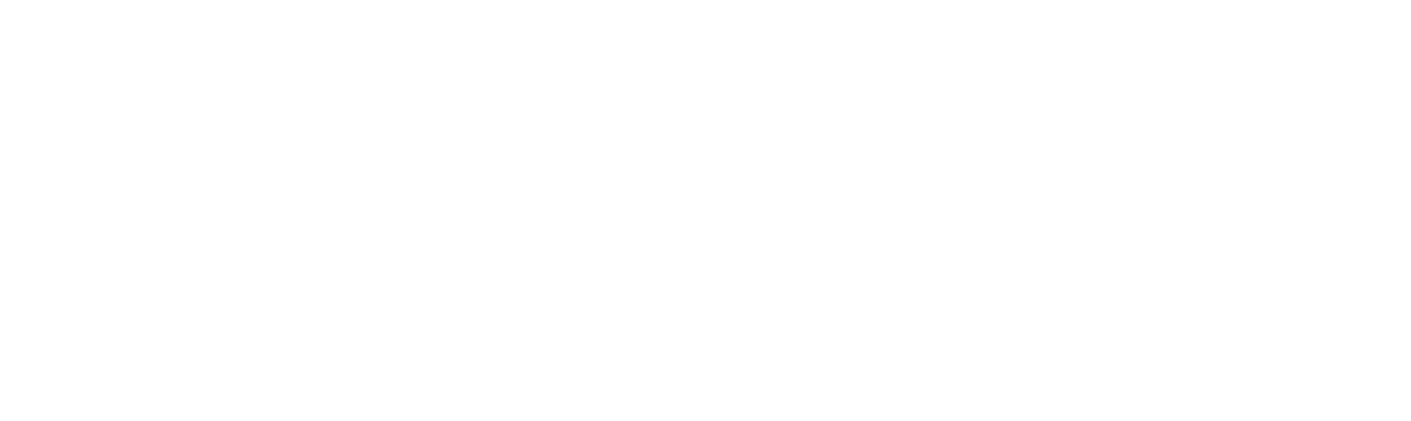 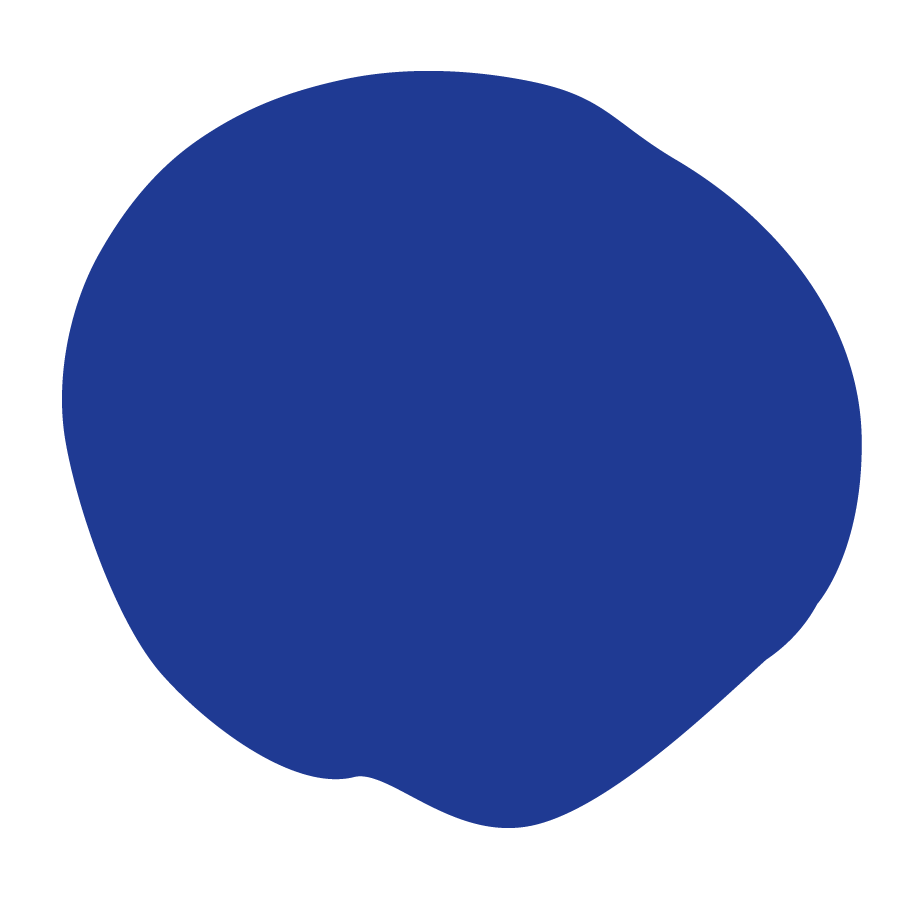 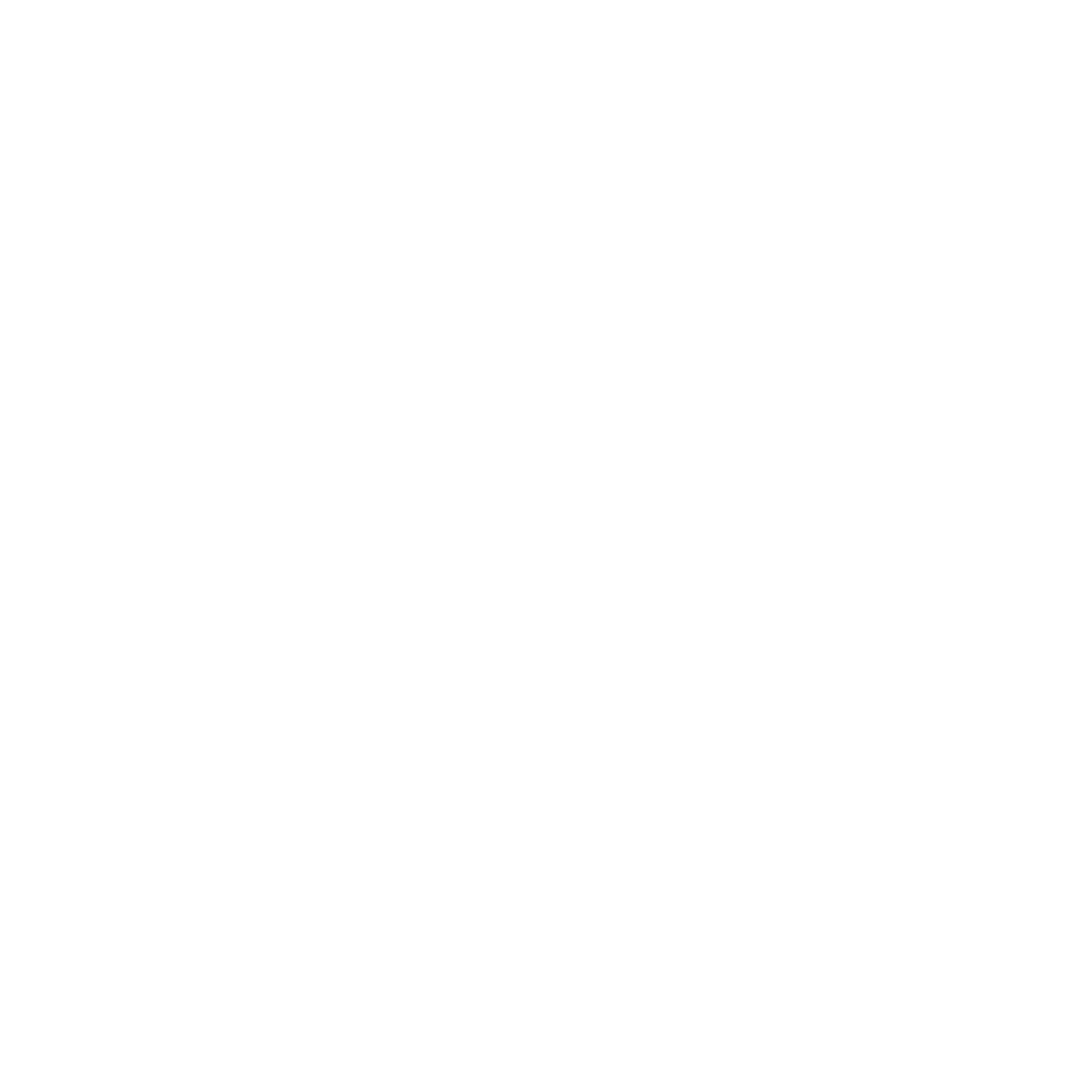 UNLEASHED
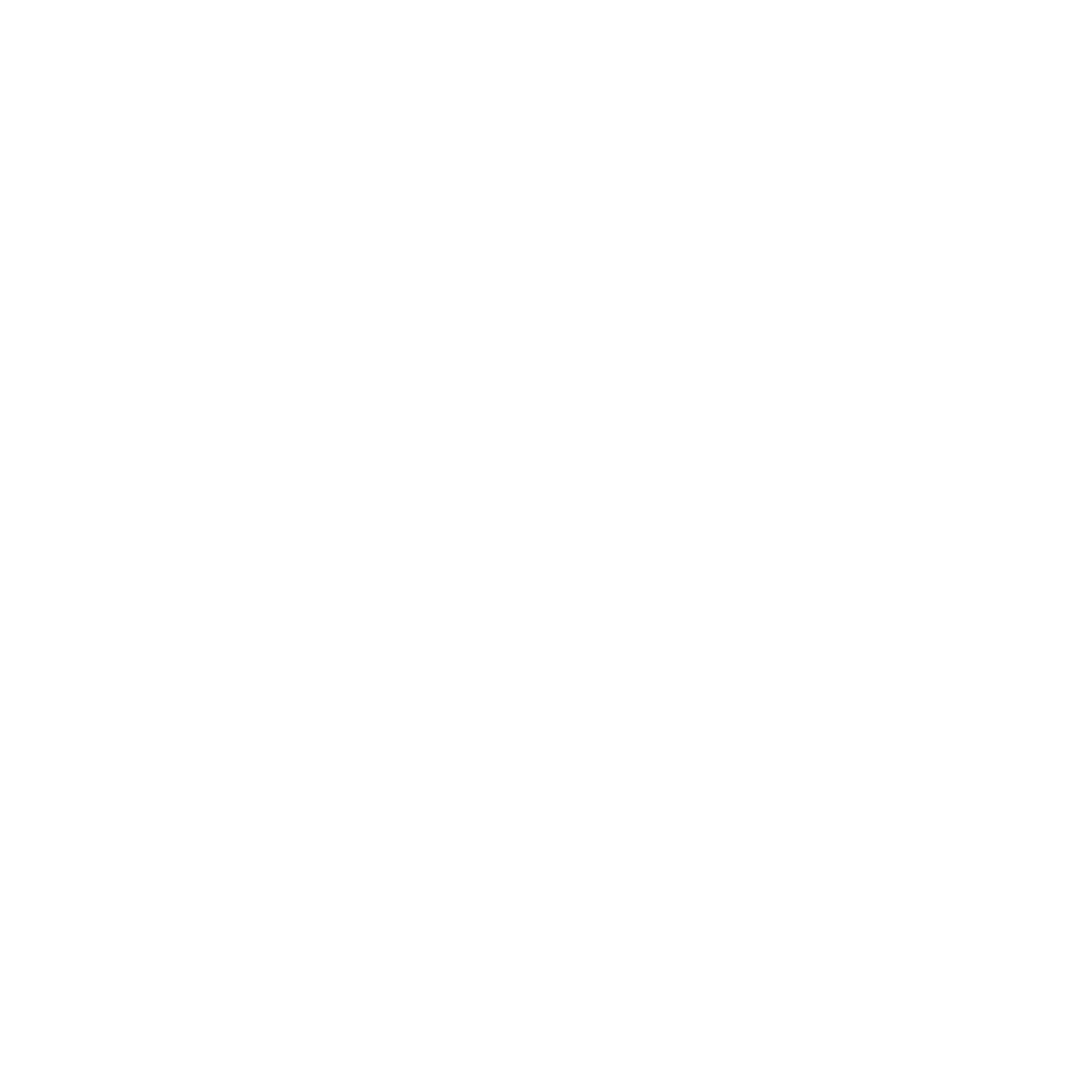